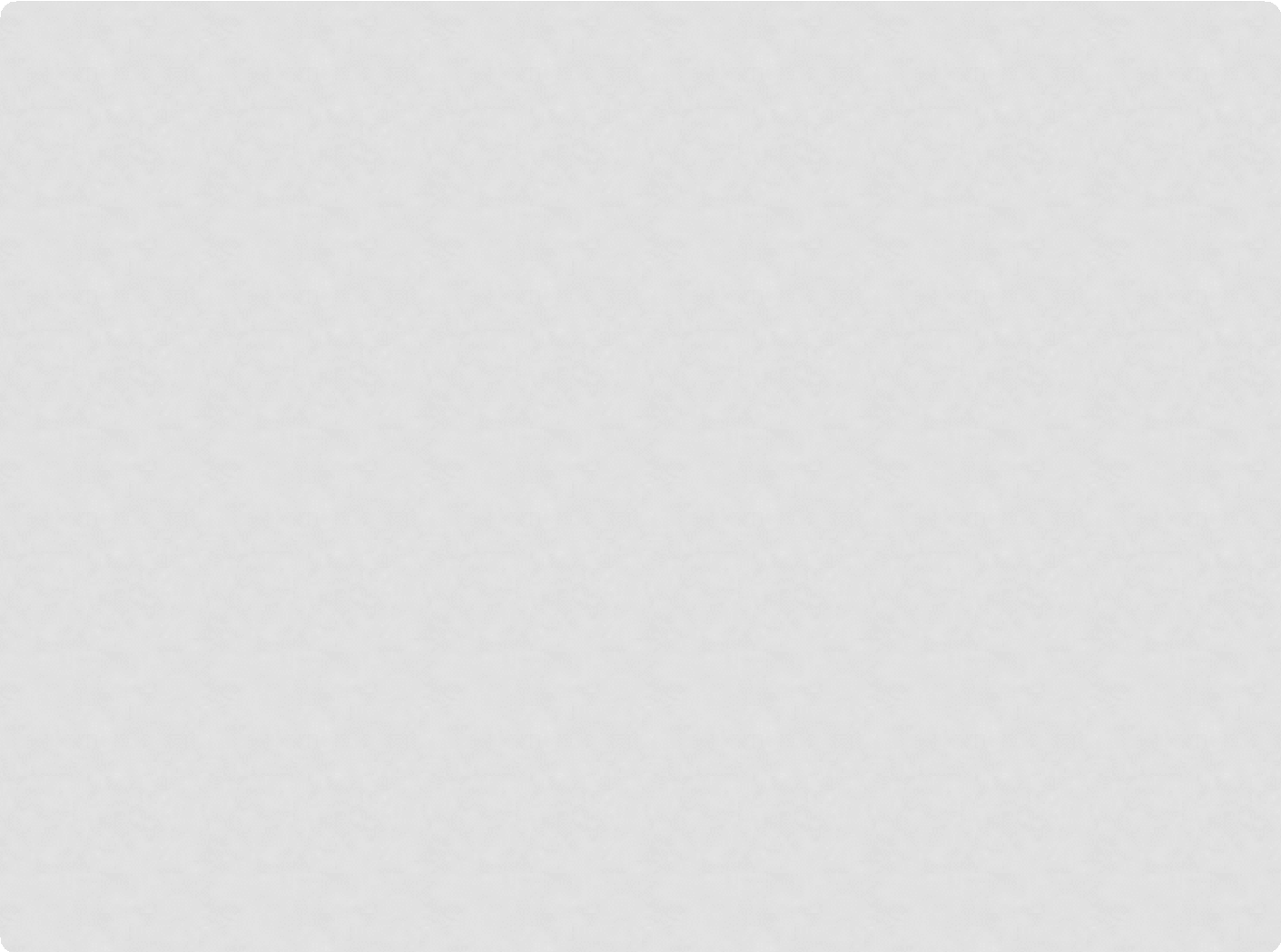 МАДОУ МО г.Краснодар «Центр – детский сад №21»
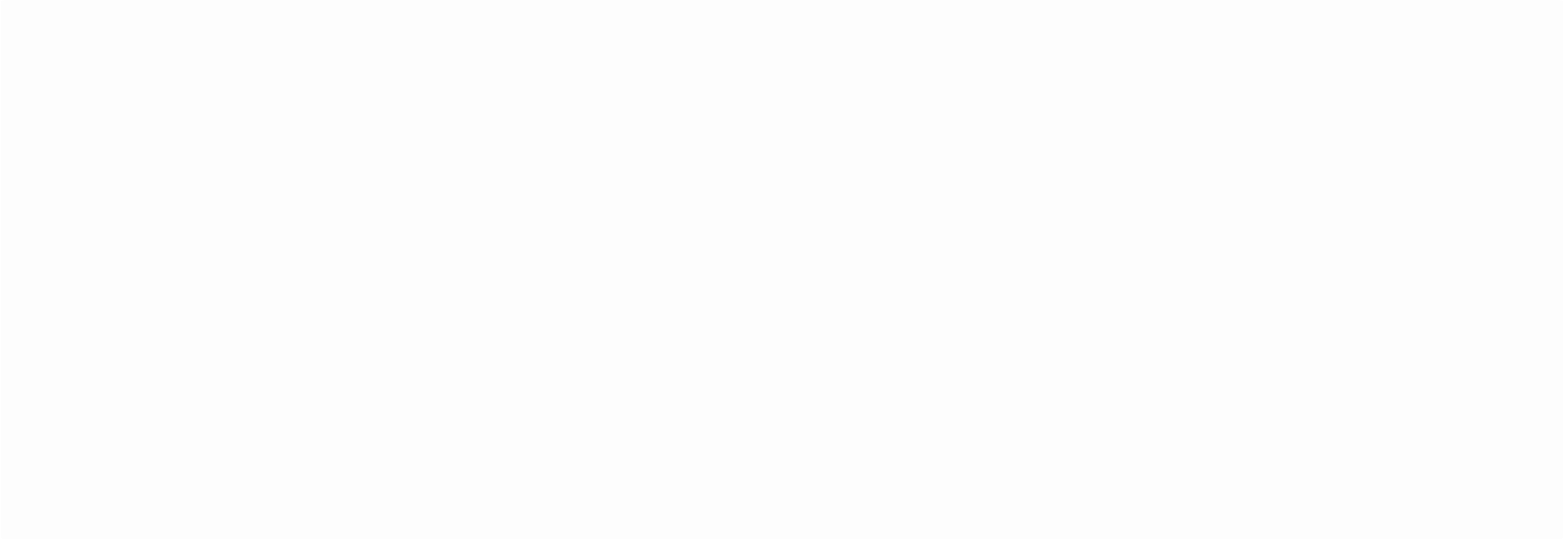 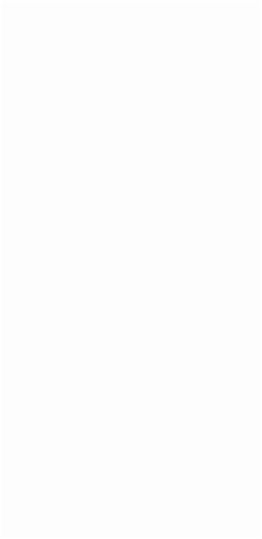 12 ЦЕНТРОВ ДЕТСКОЙ  АКТИВНОСТИ
Д О Ш К О Л Ь Н О Г О	В О З Р А С Т А
( О Т	3	Д О	7	Л Е Т )
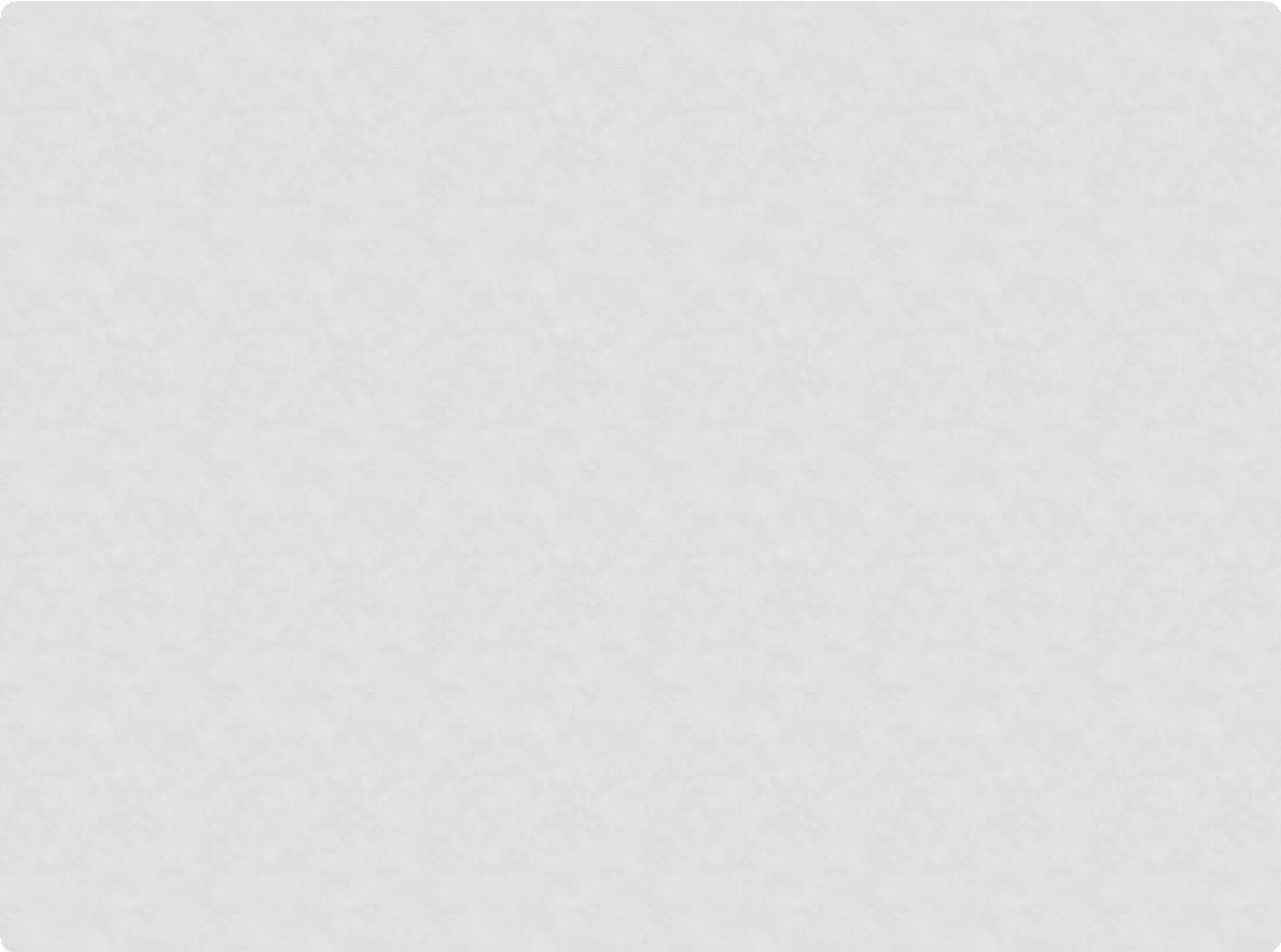 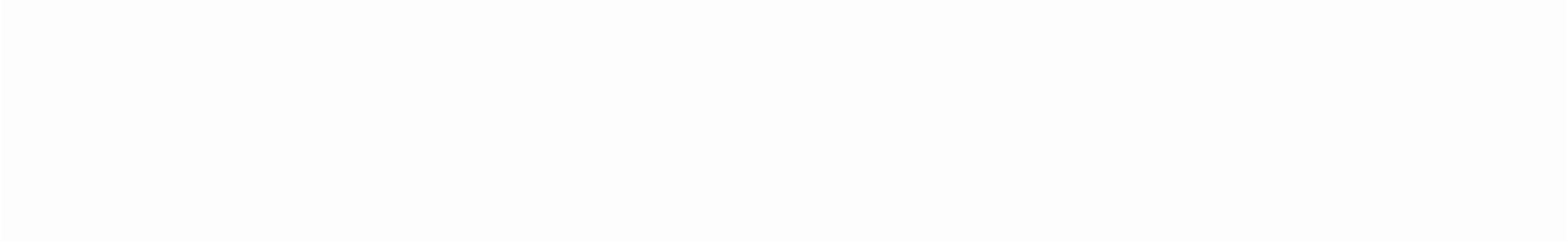 1. ЦЕНТР ДВИГАТЕЛЬНОЙ АКТИВНОСТИ
Ориентирован на организацию  игр средней и малой
подвижности в групповых  помещениях, средней и  интенсивной подвижности в
физкультурном и музыкальном  залах, интенсивной подвижности  на групповых участках,
спортивной площадке, всей  территории детского сада (в  интеграции с содержанием  образовательных областей
«Физическое развитие»,
«Социально-коммуникативное
развитие», «Речевое развитие»)
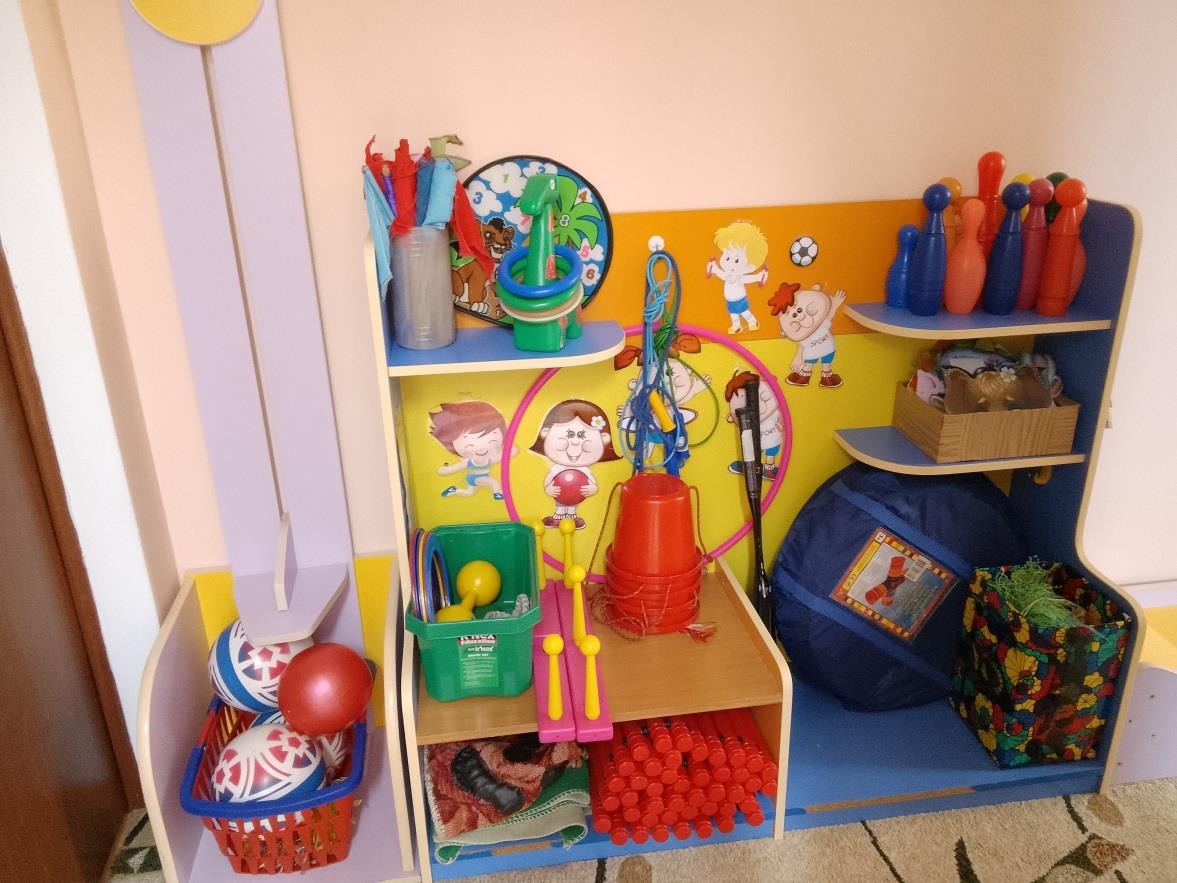 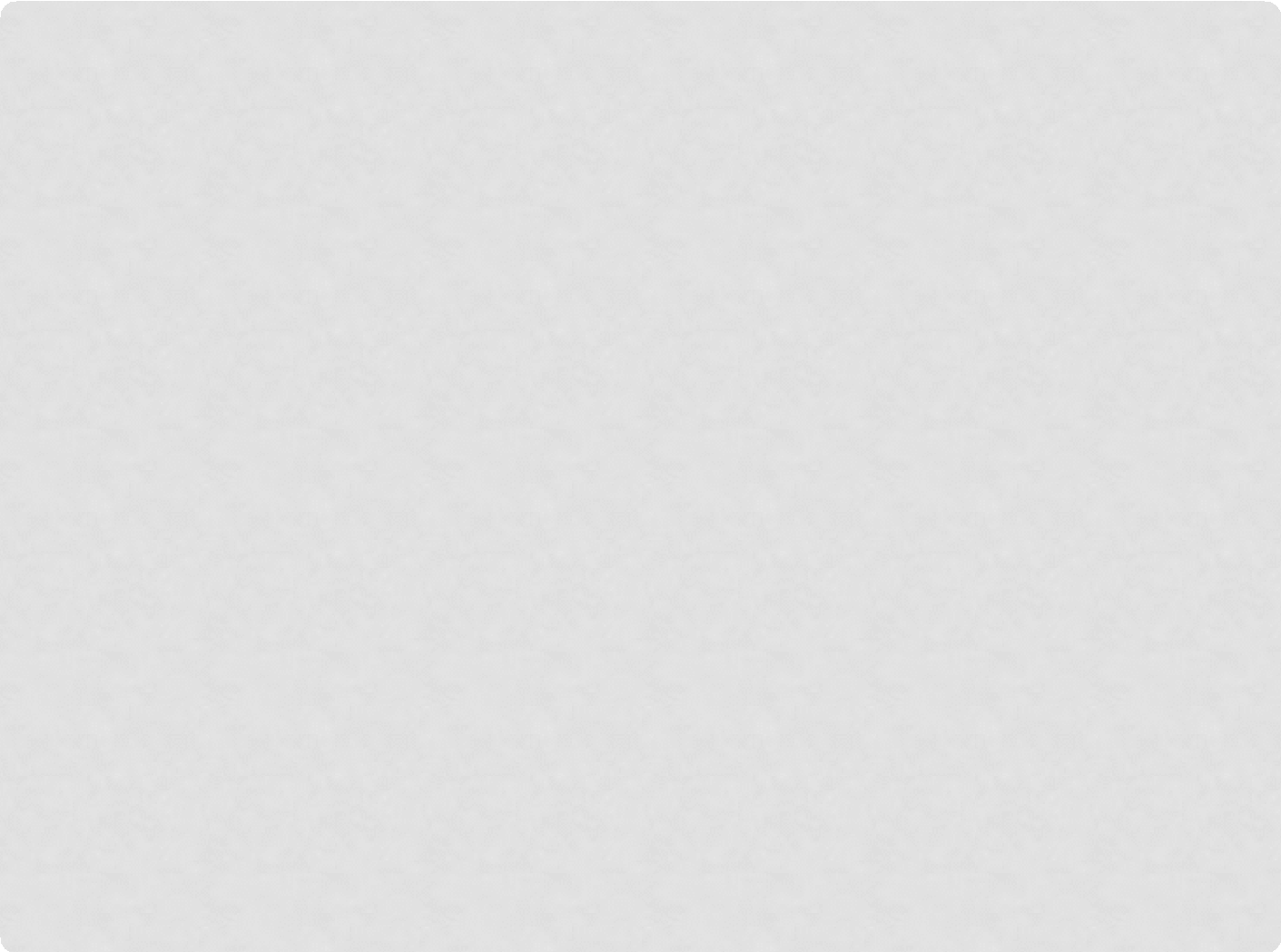 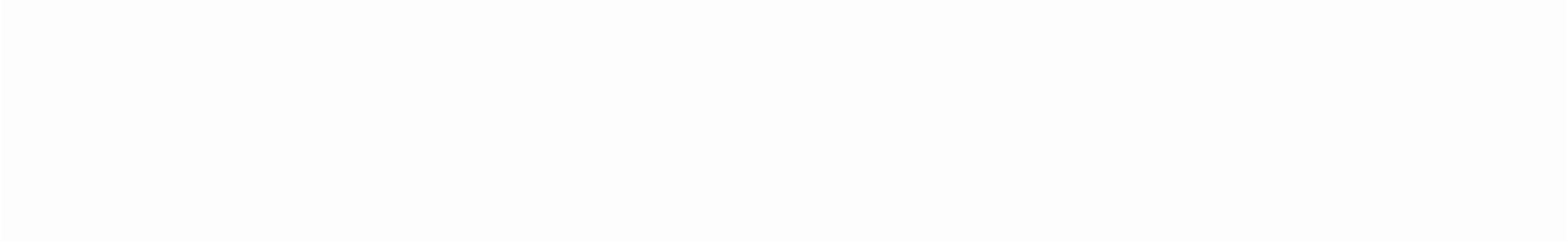 2. ЦЕНТР БЕЗОПАСНОСТИ
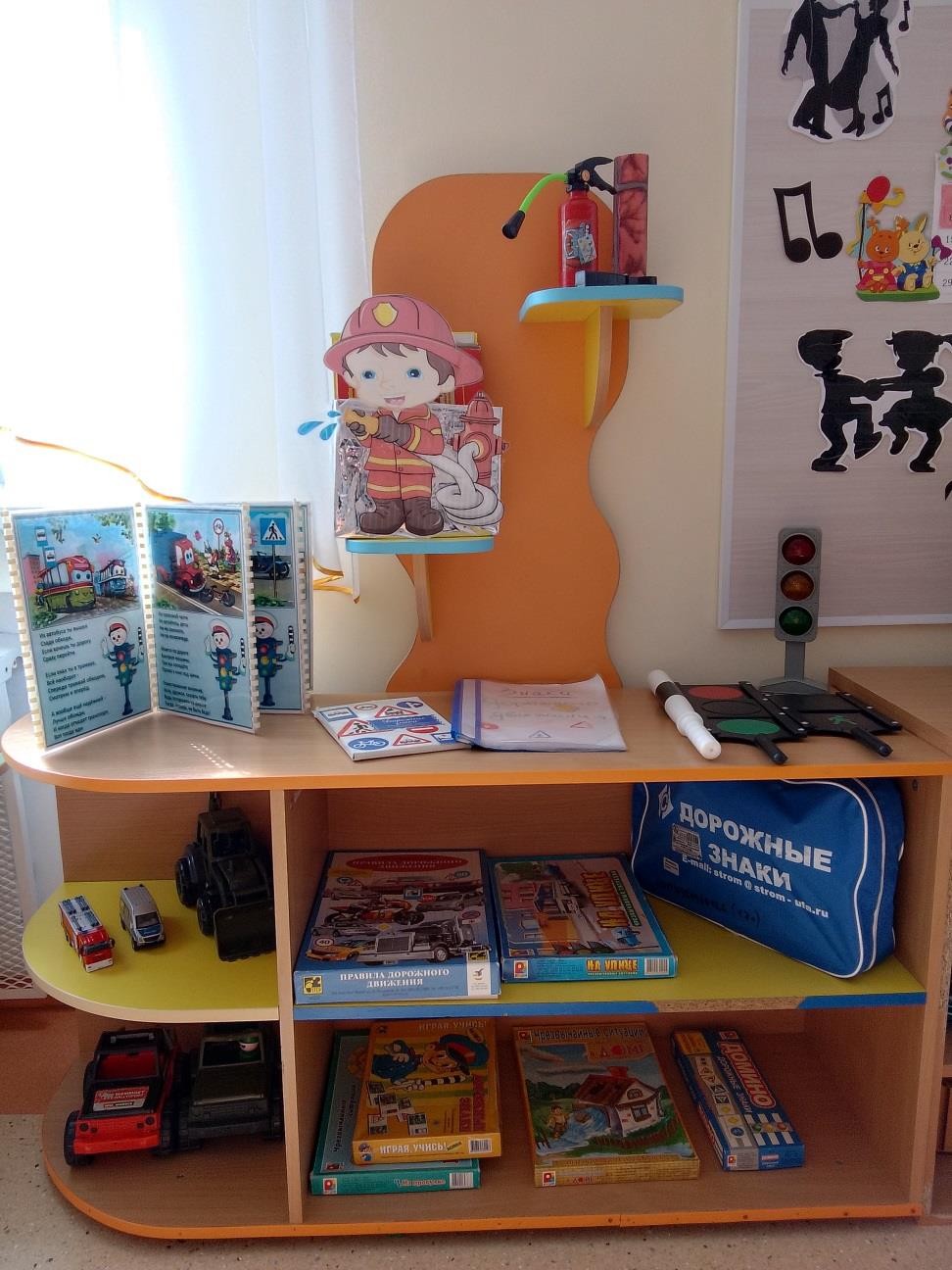 Позволяющий организовать  образовательный процесс
для развития у детей  навыков безопасности  жизнедеятельности в  интеграции содержания
образовательных областей
«Физическое развитие»,
«Познавательное развитие»,
«Речевое развитие»,
«Социально-
коммуникативное развитие»
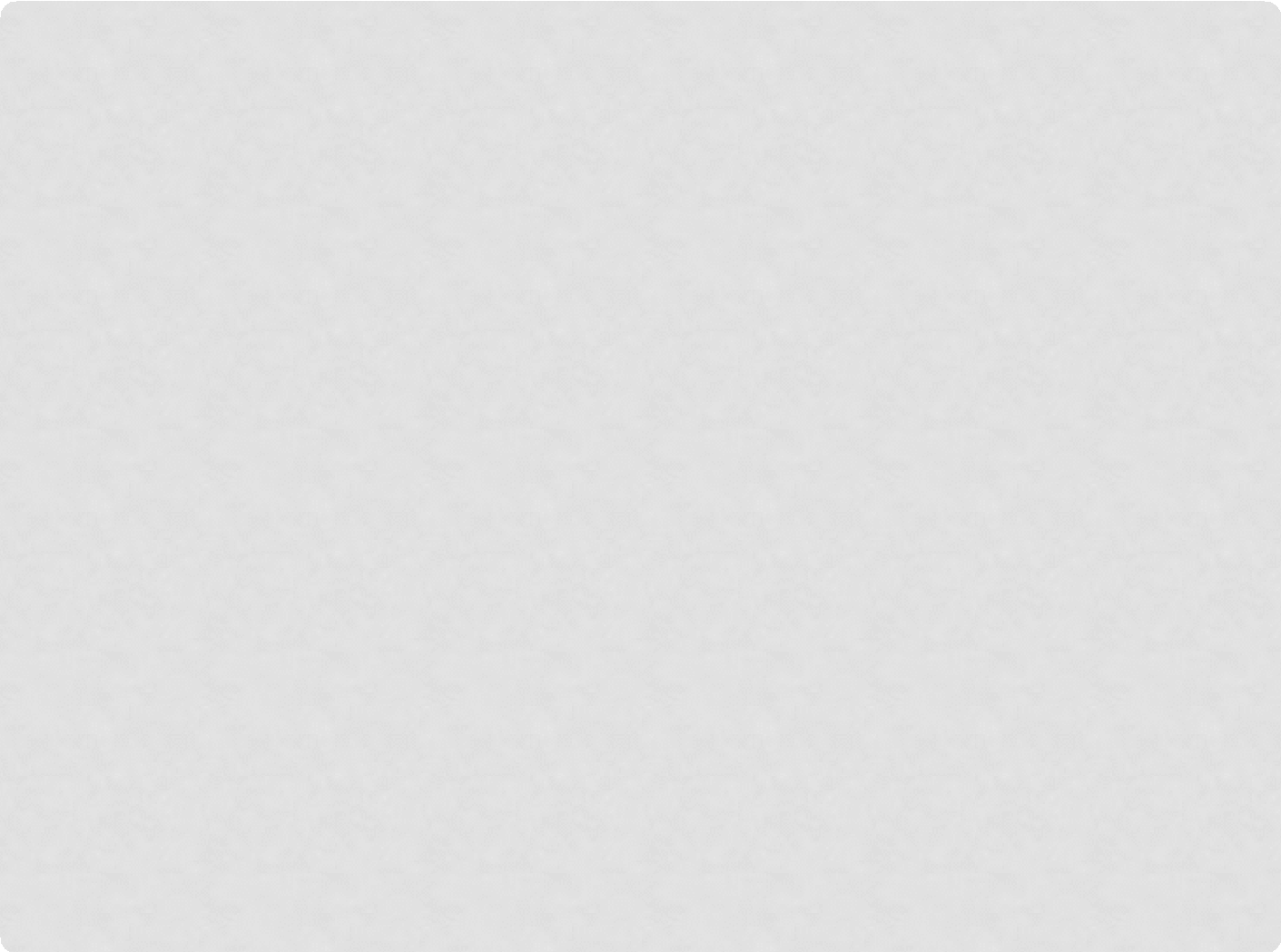 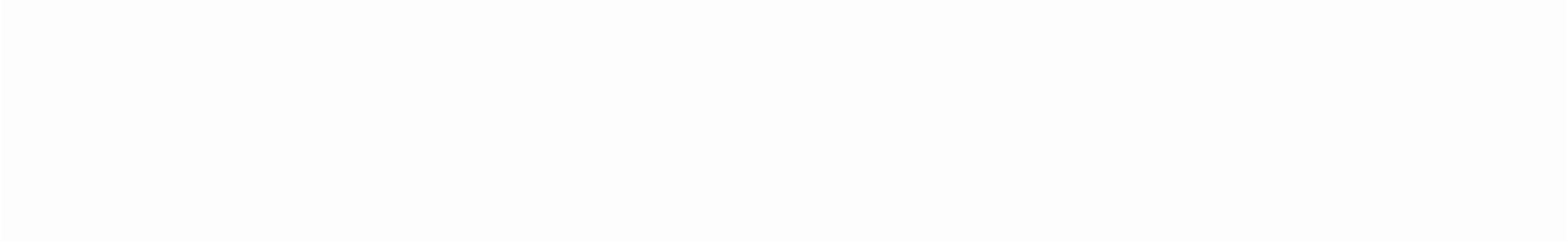 3. ЦЕНТР ИГРЫ
Содержащий оборудование для организации сюжетно-ролевых детских игр,  предметы-заместители в интеграции с содержанием образовательных  областей «Познавательное развитие», «Речевое развитие», «Социально-
коммуникативное развитие», «Художественно-эстетическое развитие» и
«Физическое развитие»
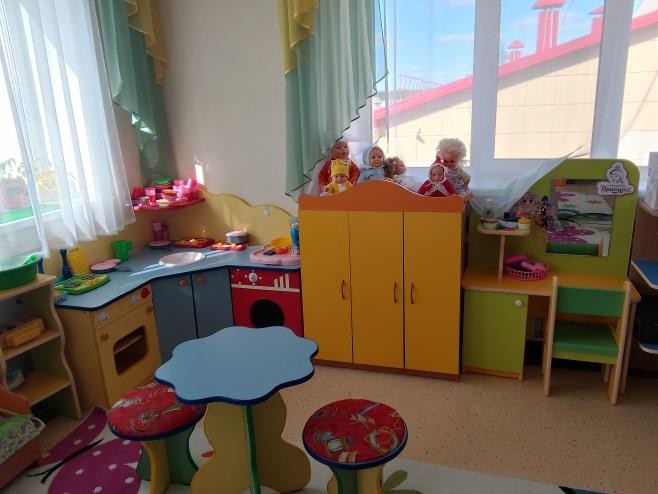 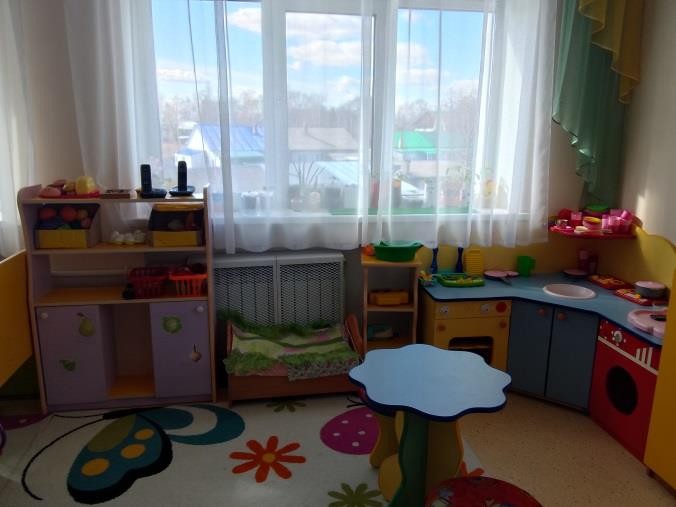 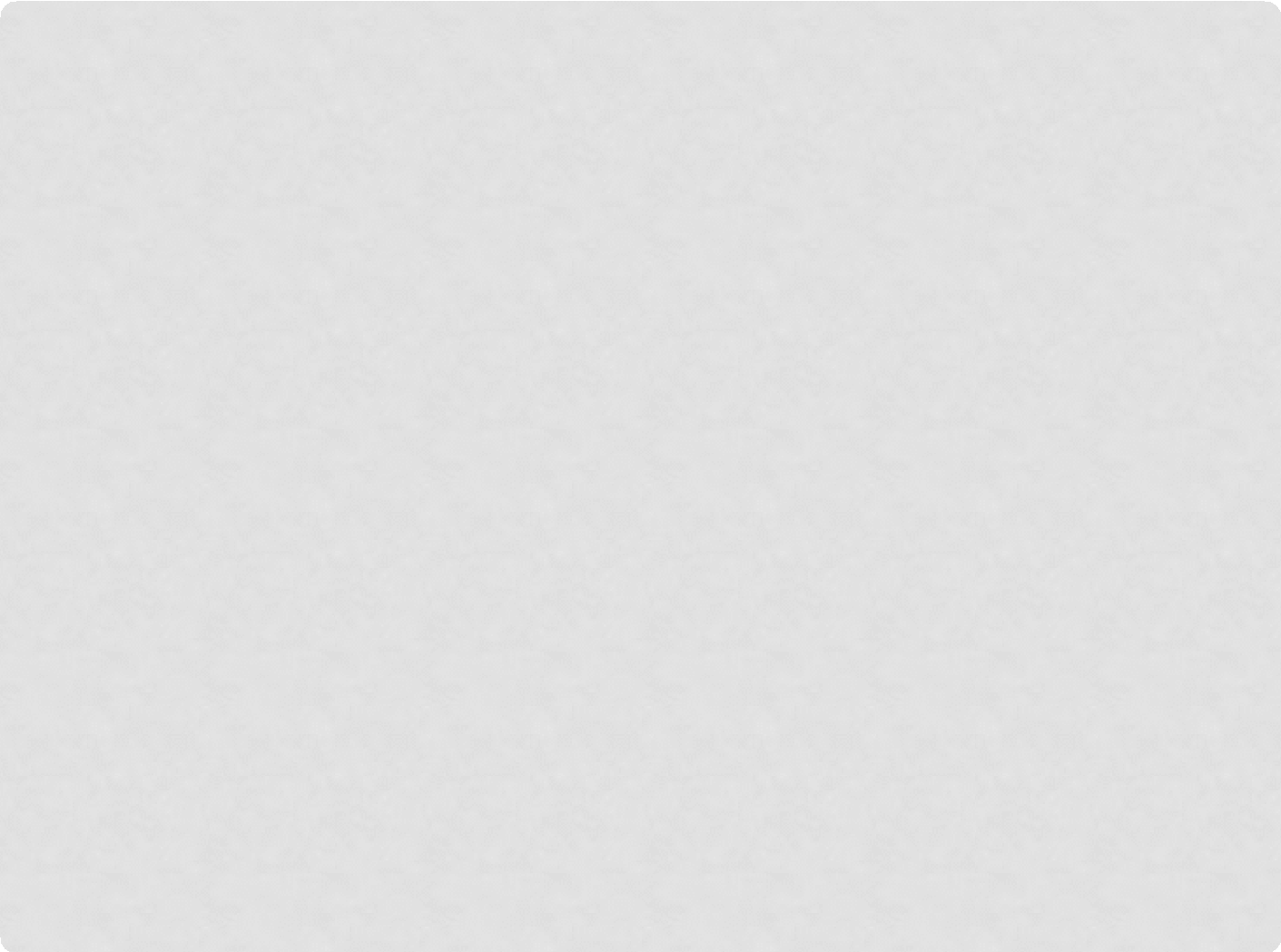 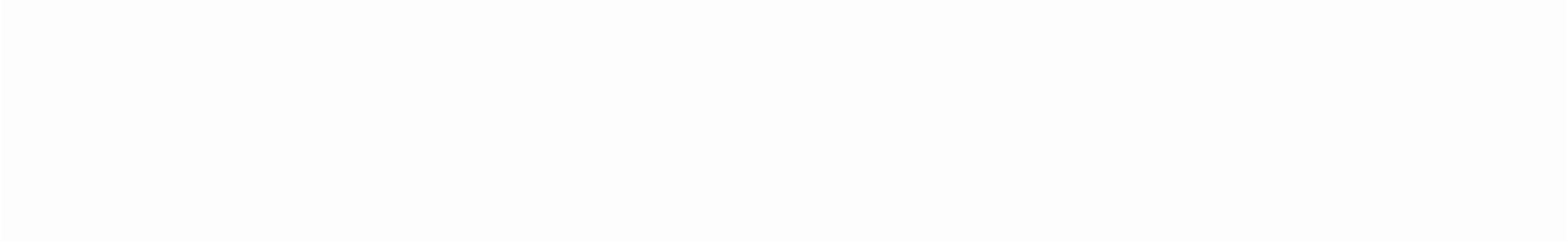 4. ЦЕНТР КОНСТРУИРОВАНИЯ
В котором есть разнообразные виды строительного материала и детских
конструкторов, бросового материала схем, рисунков, картин, демонстрационных  материалов для организации конструкторской деятельности детей в интеграции с  содержанием образовательных областей «Познавательное развитие», «Речевое  развитие». «Социально-коммуникативное развитие» и «Художественно-
эстетическое развитие»
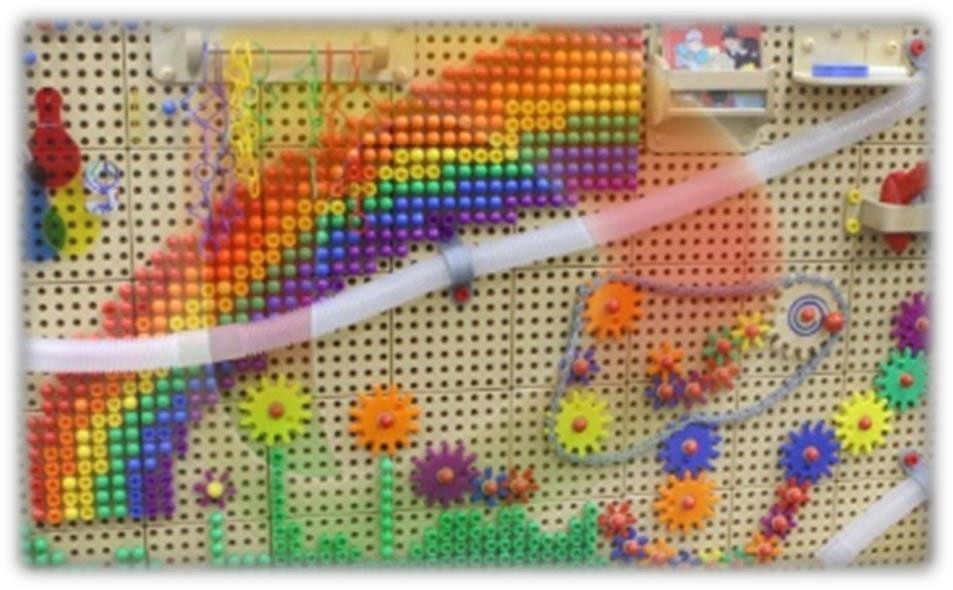 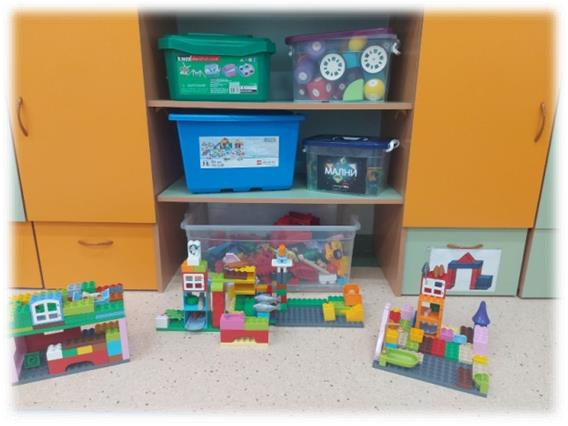 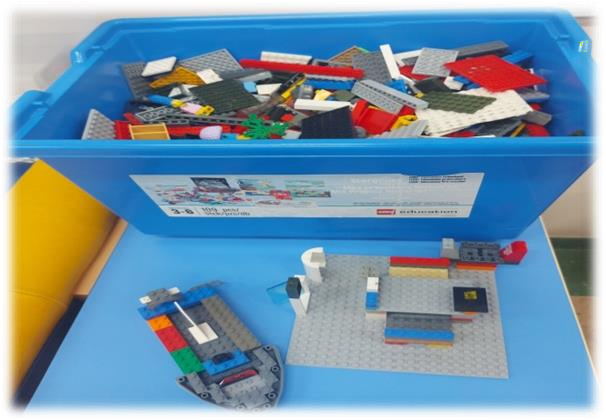 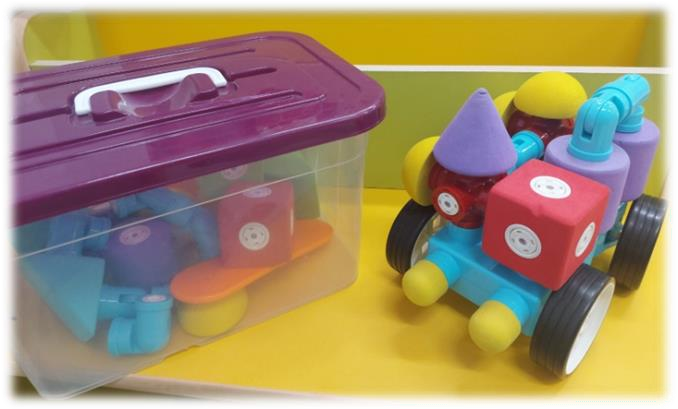 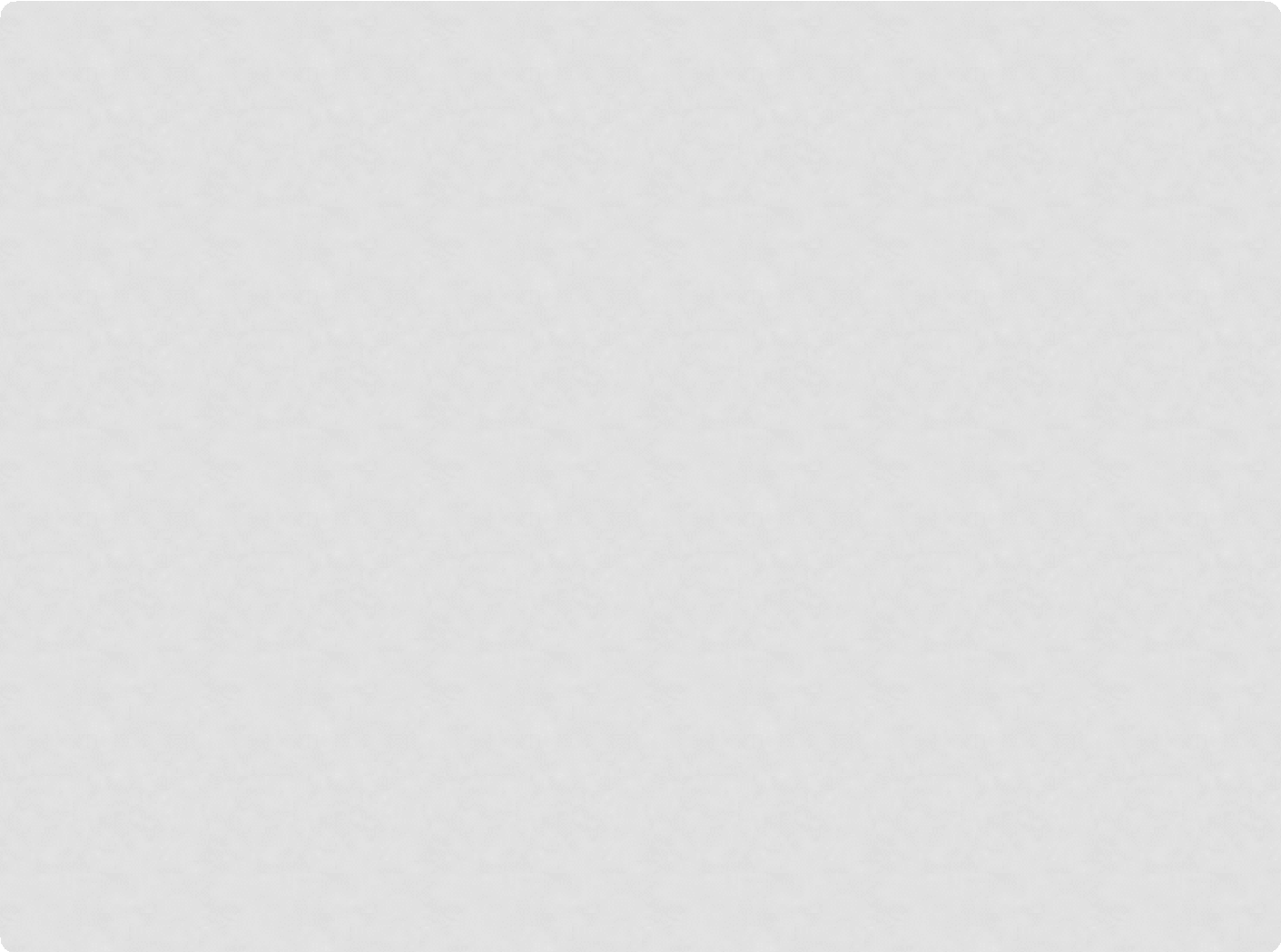 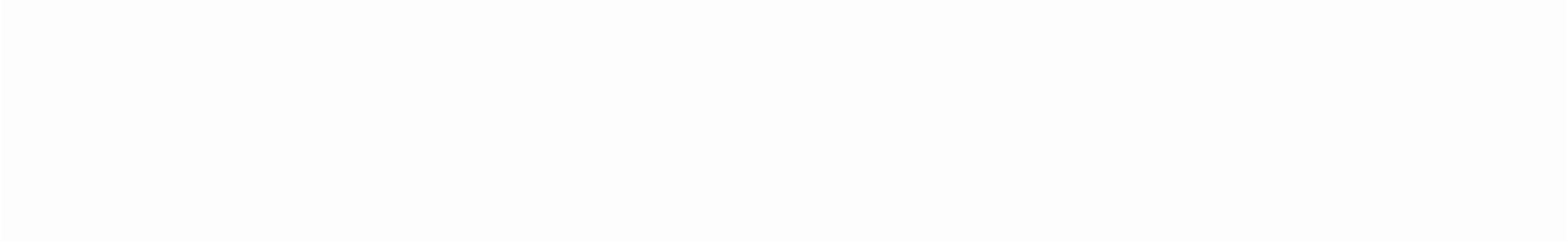 5. ЦЕНТР ЛОГИКИ И МАТЕМАТИКИ
Содержащий разнообразный дидактический материал и развивающие игрушки, а так же  демонстрационные материалы для оформления элементарных математических навыков и  логических операций в интеграции с содержанием образовательных областей
«Познавательное развитие», «Речевое развитие», «Социально-коммуникативное развитие»
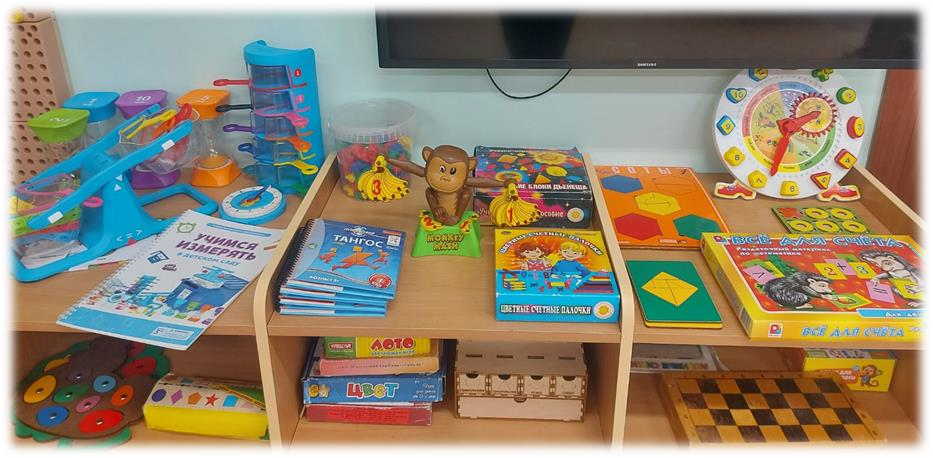 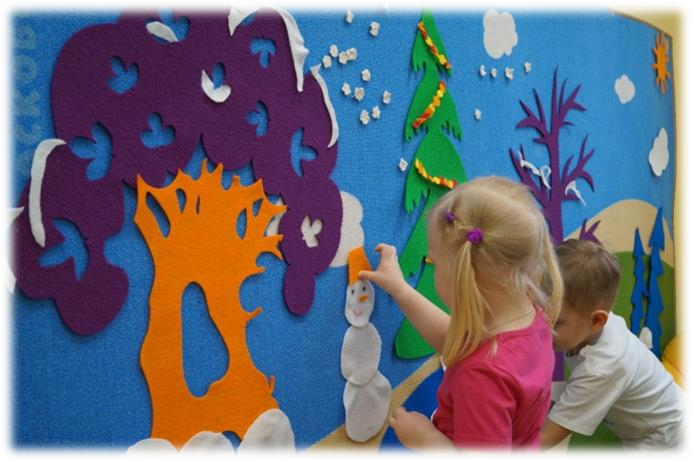 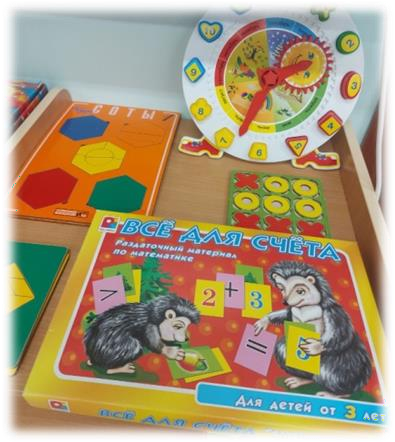 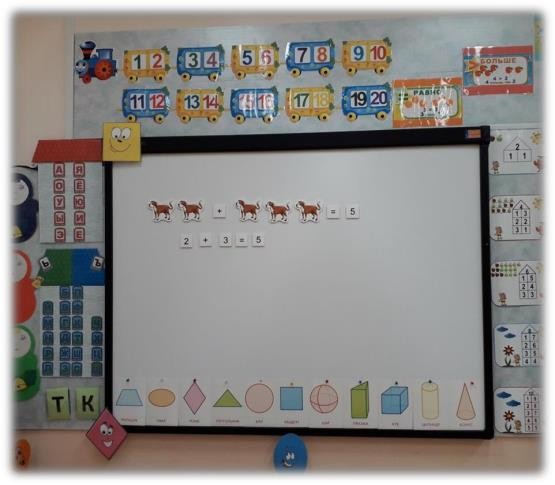 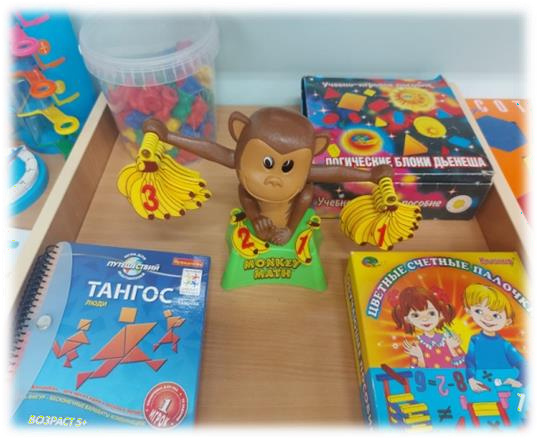 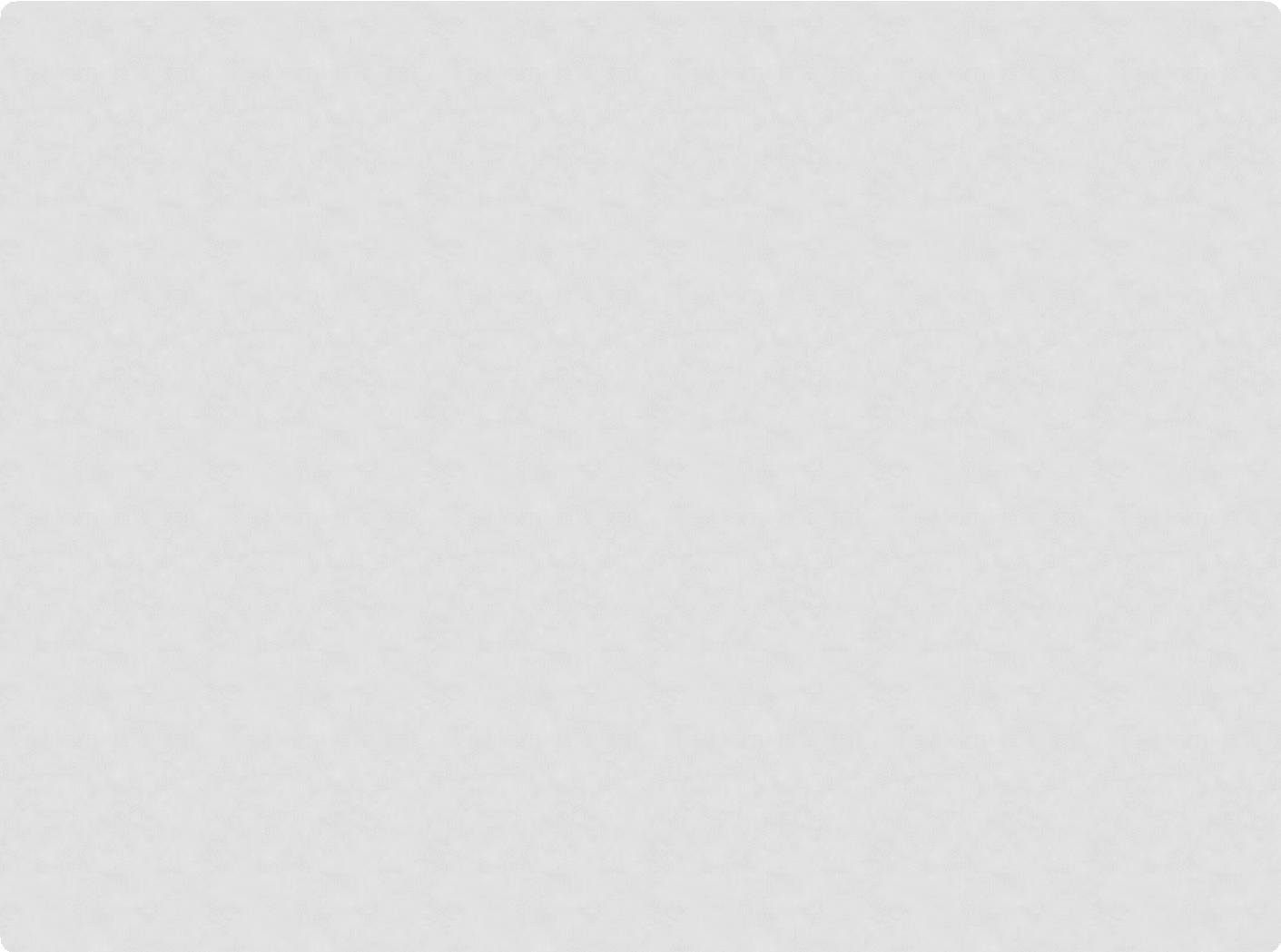 6. ЦЕНТР ЭКСПЕРИМЕНТИРОВАНИЯ
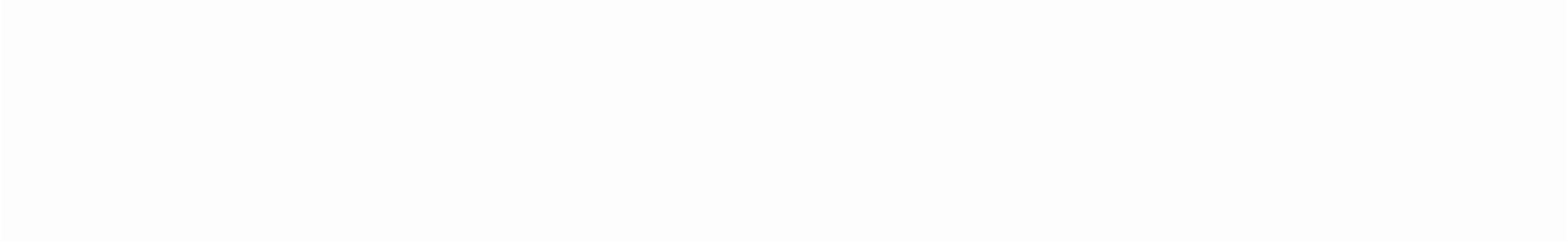 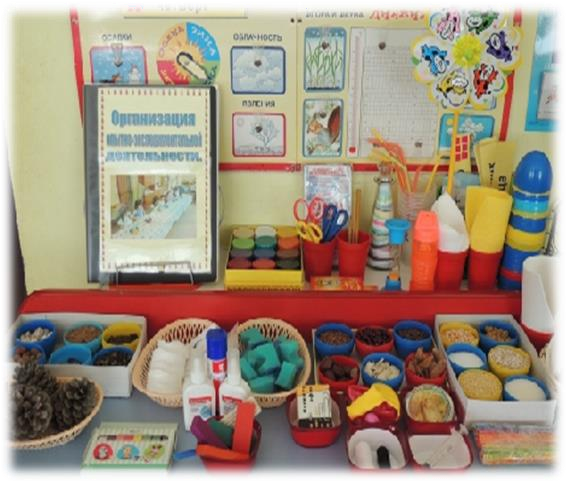 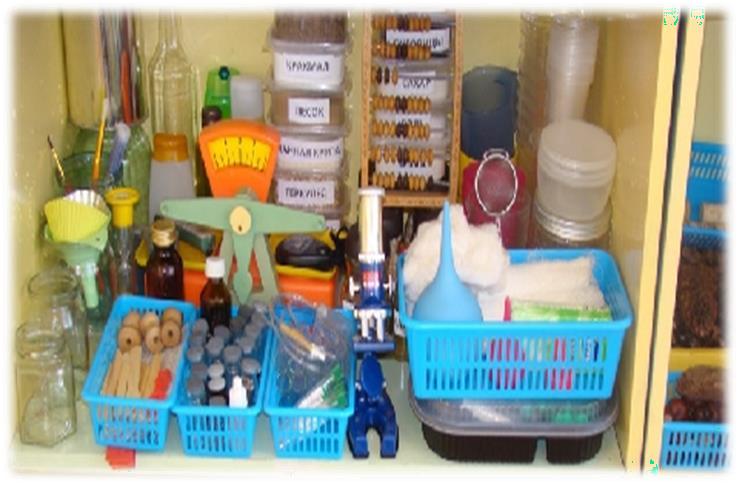 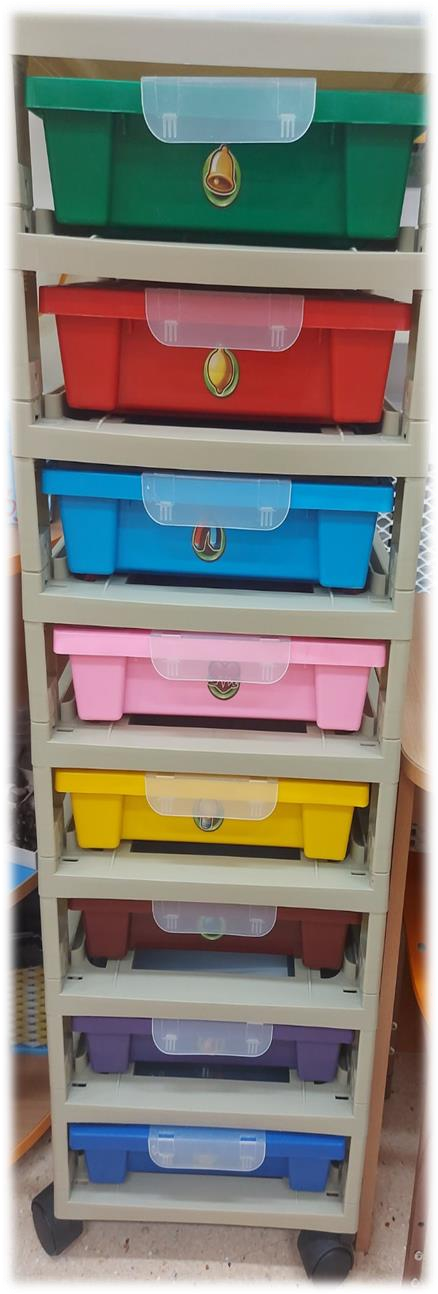 В котором есть разнообразные виды строительного материала и
детских конструкторов, бросового материала схем, рисунков, картин,  демонстрационных материалов для организации конструкторской  деятельности детей в интеграции с содержанием образовательных
областей «Познавательное развитие», «Речевое развитие». «Социально-
коммуникативное развитие» и «Художественно-эстетическое развитие»
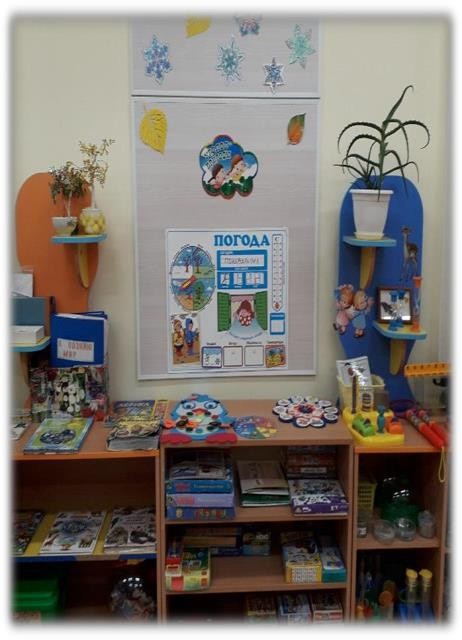 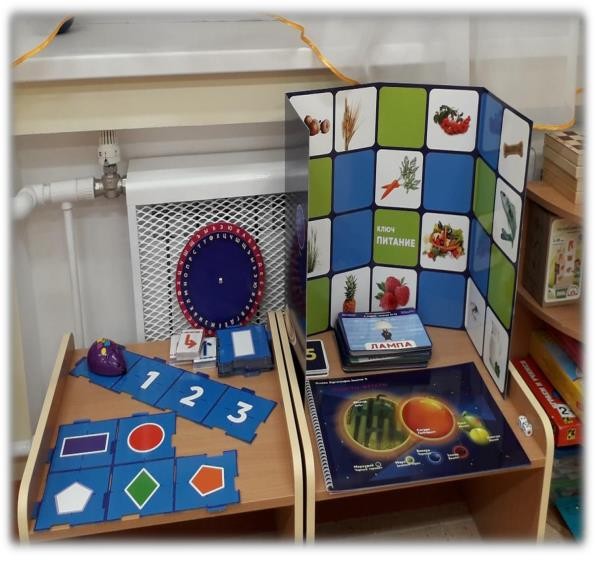 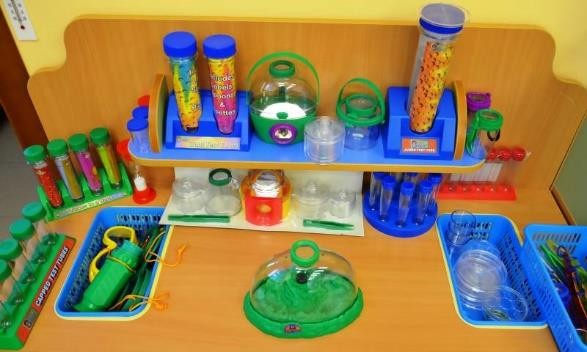 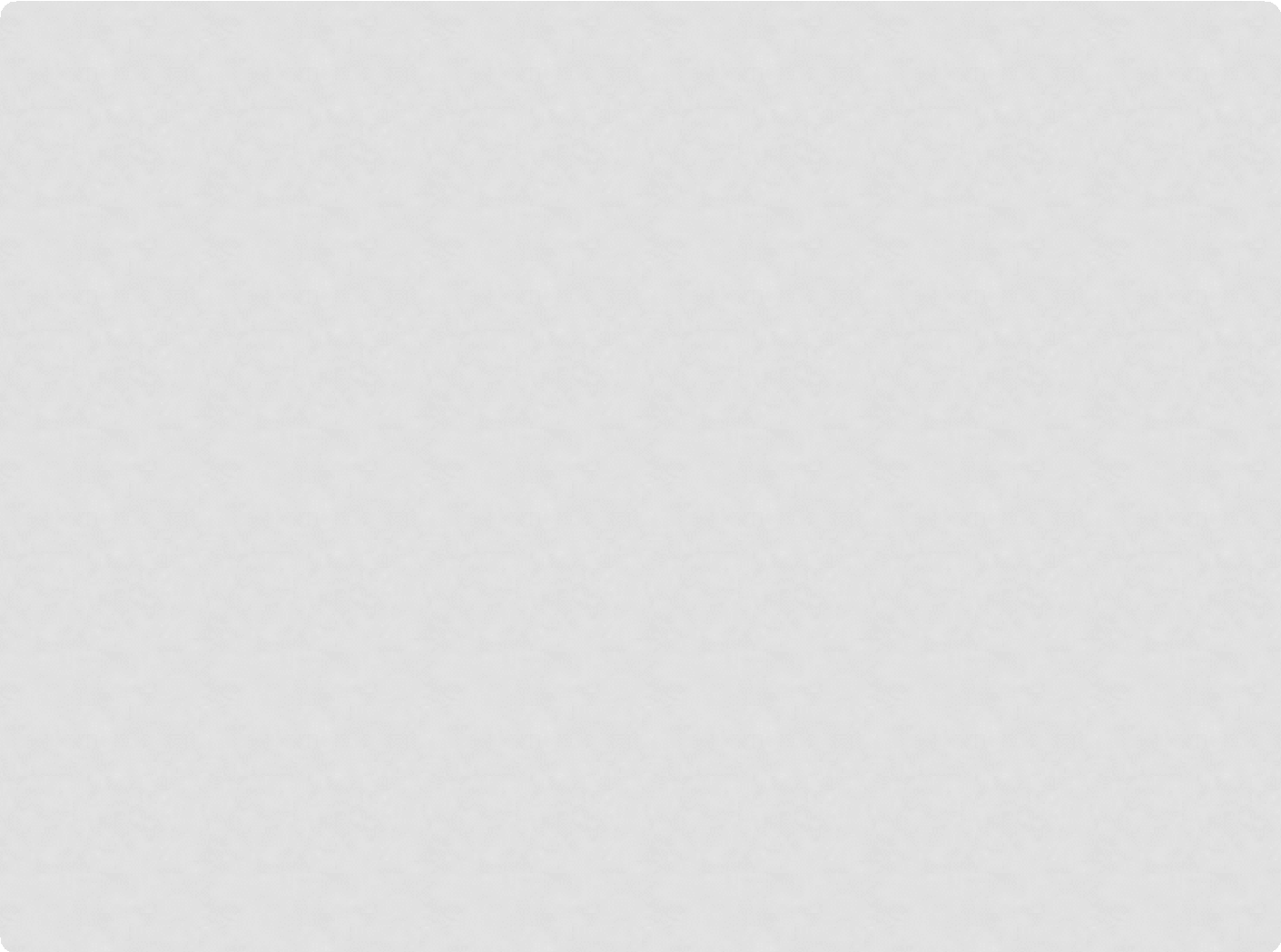 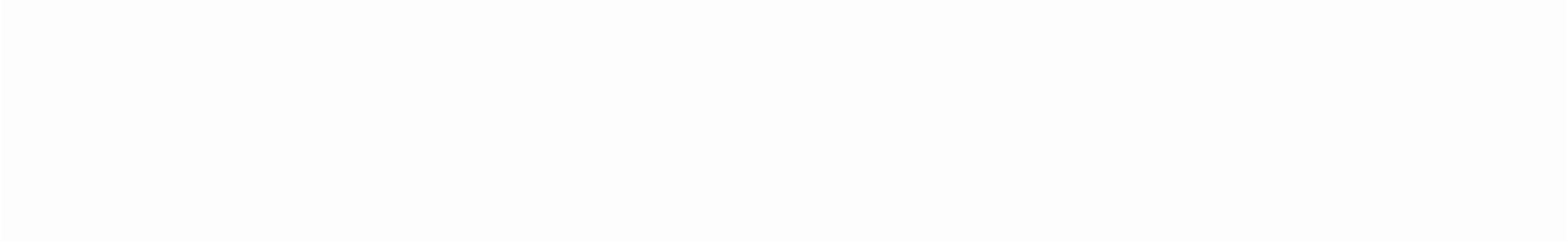 7. ЦЕНТР ПОЗНАНИЯ И  КОММУНИКАЦИИ ДЕТЕЙ
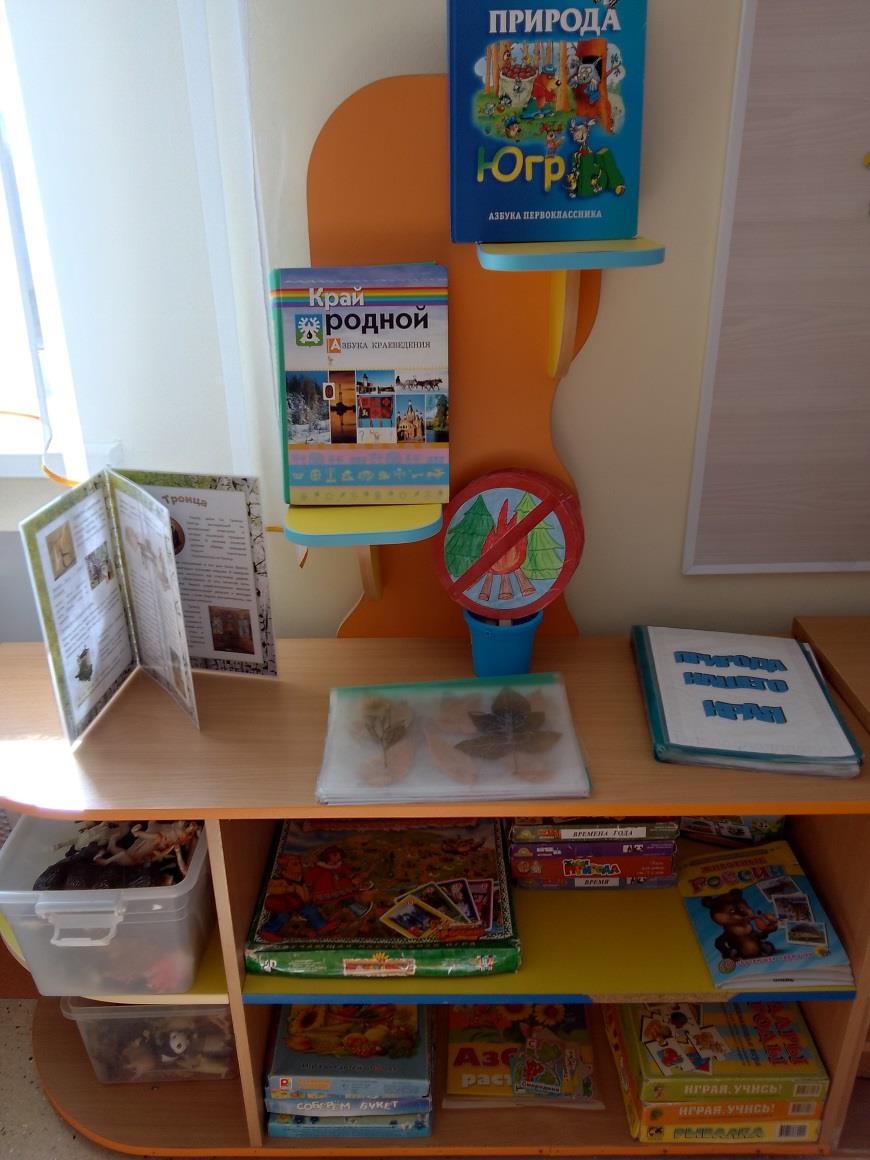 Оснащение которого
обеспечивает расширение
кругозора детей и их знаний об  окружающем мире во
взаимодействии детей со  взрослыми и сверстниками в  интеграции с содержанием  образовательных областей
«Познавательное развитие».
«Речевое развитие»,
«Социально-коммуникативное
развитие»
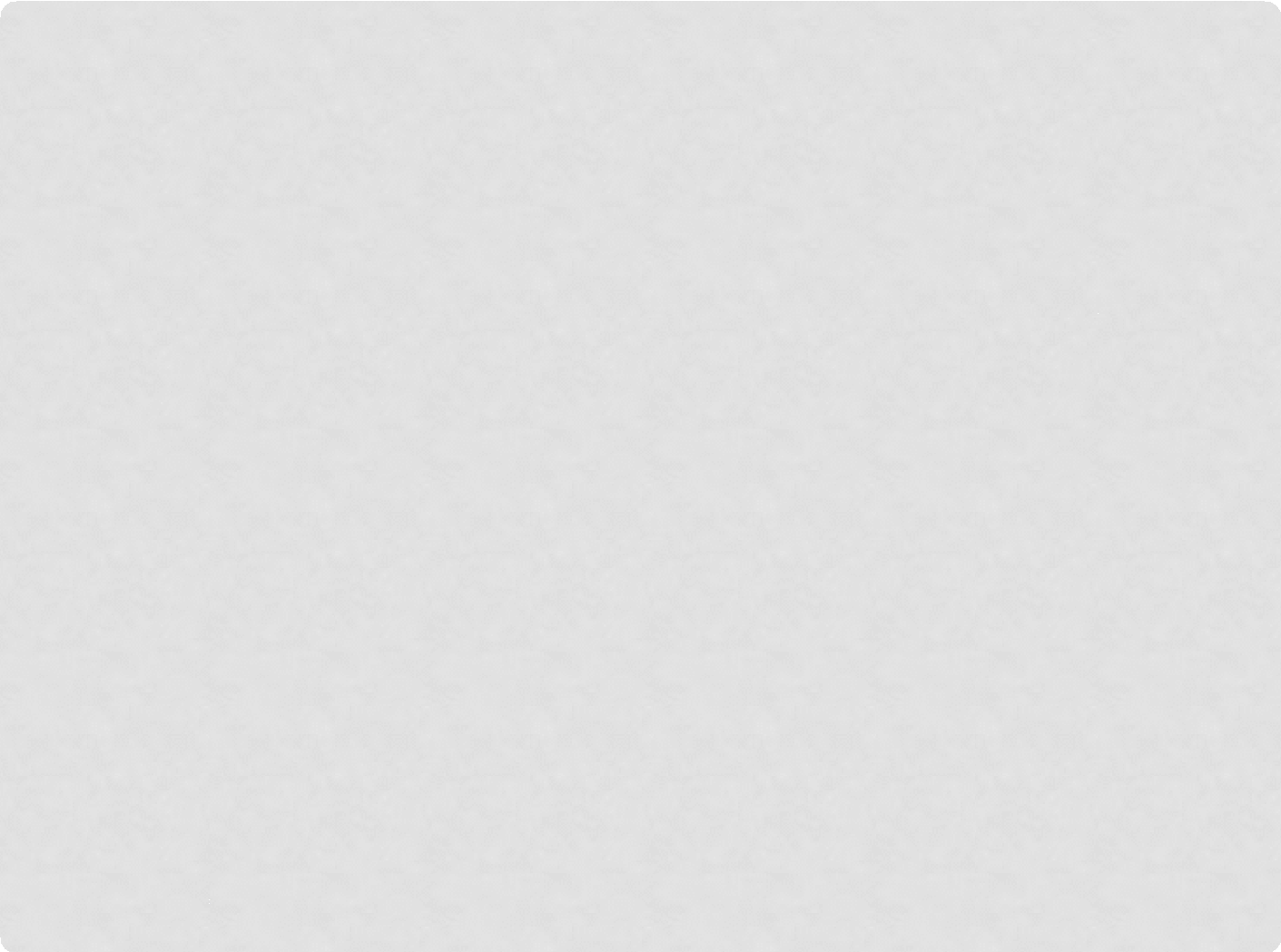 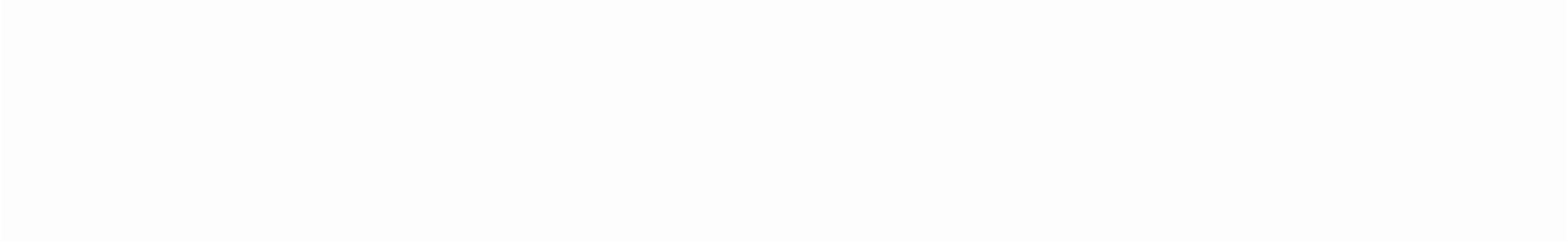 8. КНИЖНЫЙ УГОЛОК
Содержащий художественную и документальную литературу для детей,
обеспечивающую их духовно-нравственное и этико-эстетическое воспитание,  формирование общей культуры, освоение разных жанров художественной  литературы, воспитание любви и интереса к художественному слову,
удовлетворение познавательных потребностей в интеграции содержания всех  образовательных областей
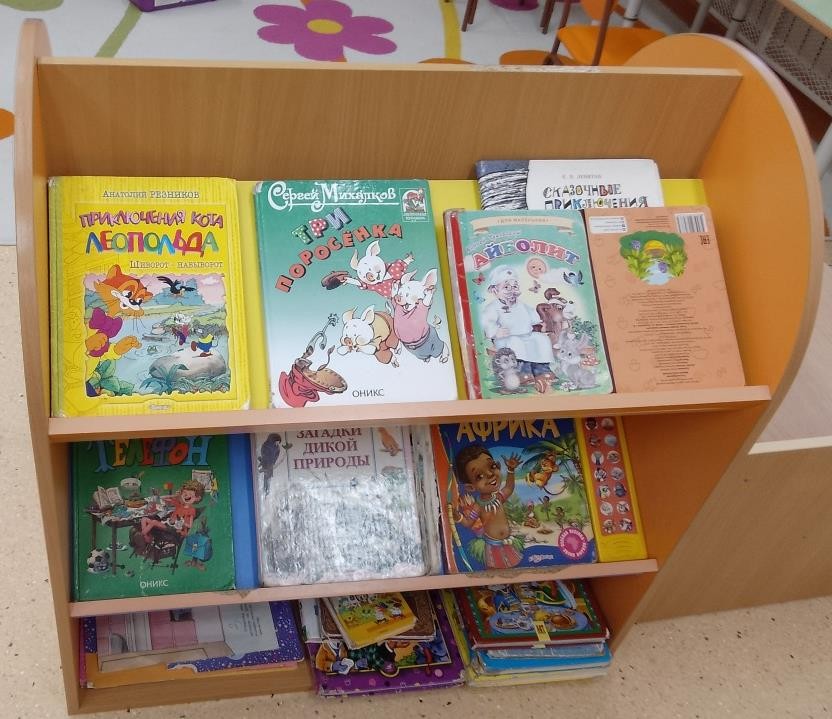 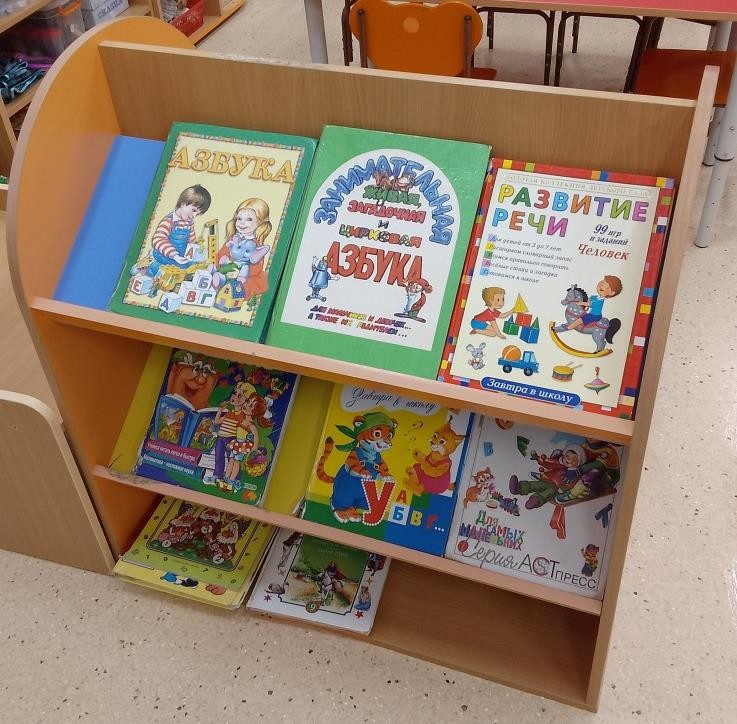 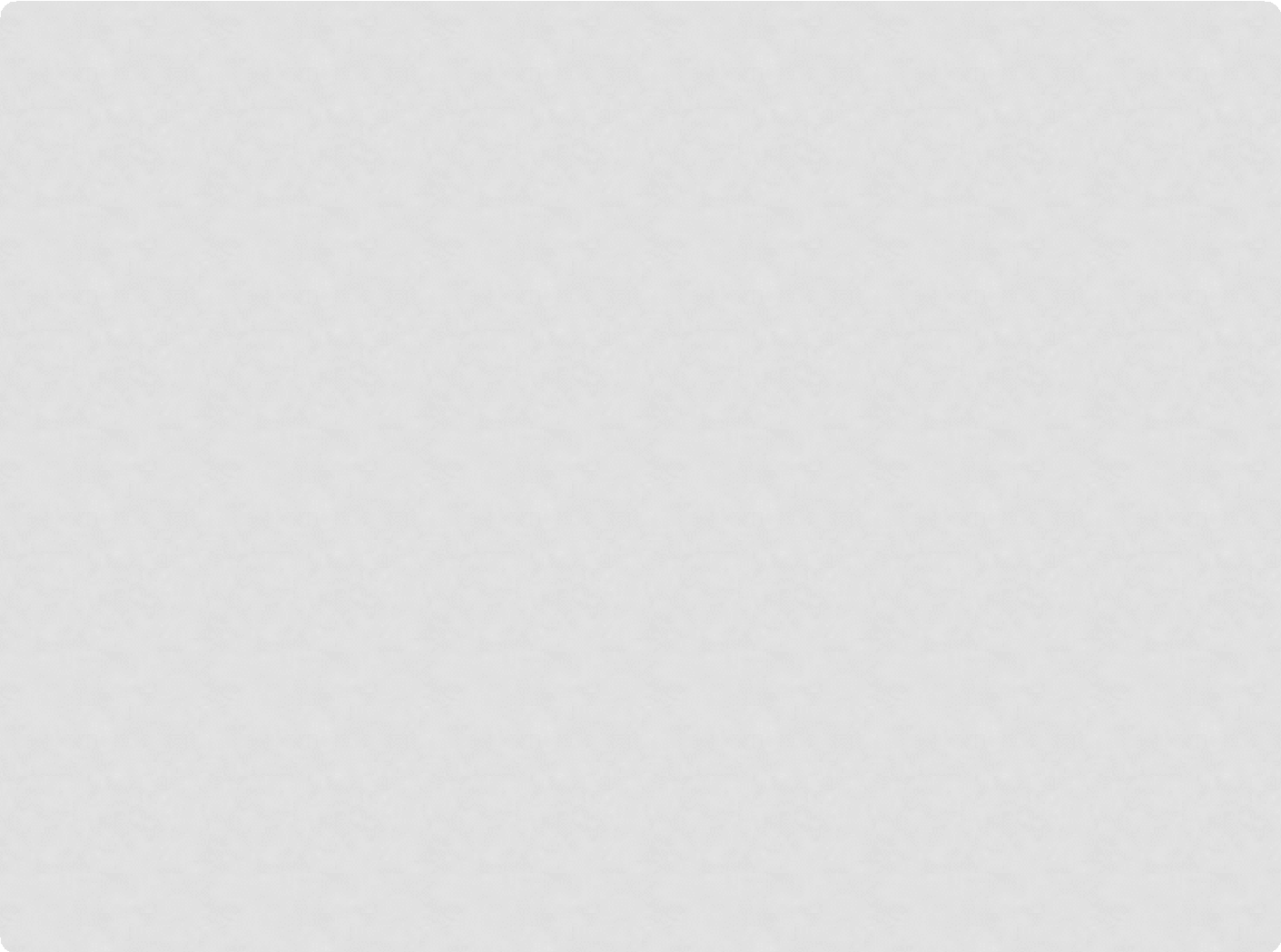 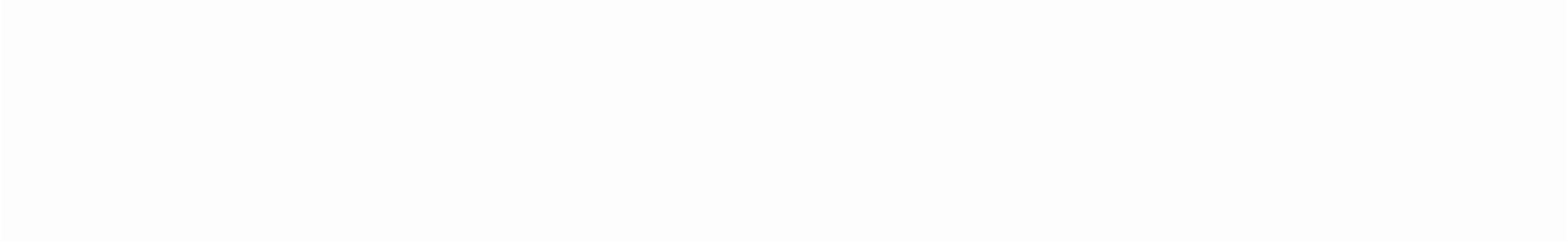 9. ЦЕНТР ТЕАТРАЛИЗАЦИИ И  МУЗИЦИРОВАНИЯ
Оборудование которого позволяет организовать музыкальную и  театрализованную деятельность детей в интеграции с содержанием  образовательных областей «Художественно-эстетическое развитие»,
«Познавательное развитие», «Речевое развитие», «Социально-коммуникативное
развитие», «Физическое развитие»
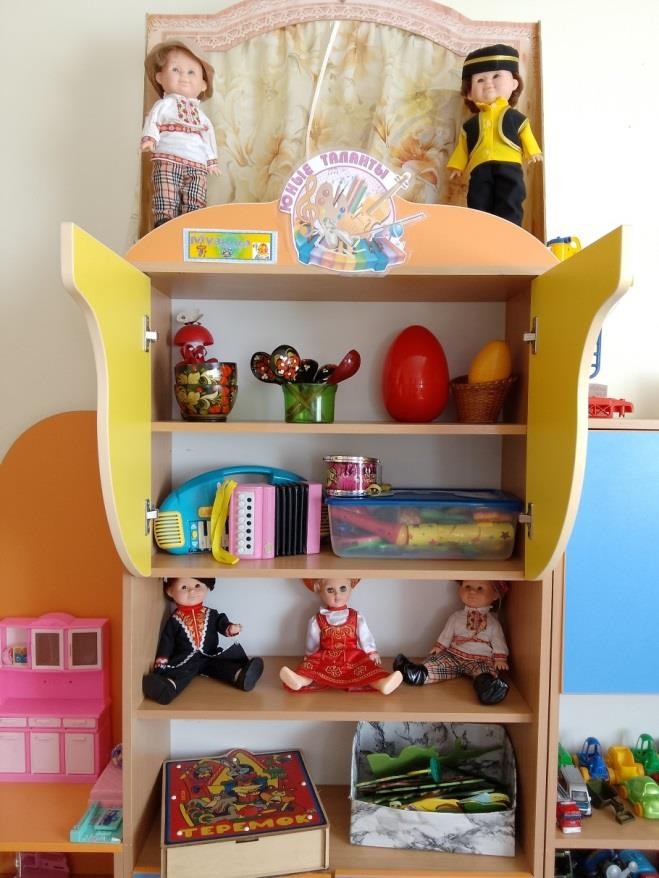 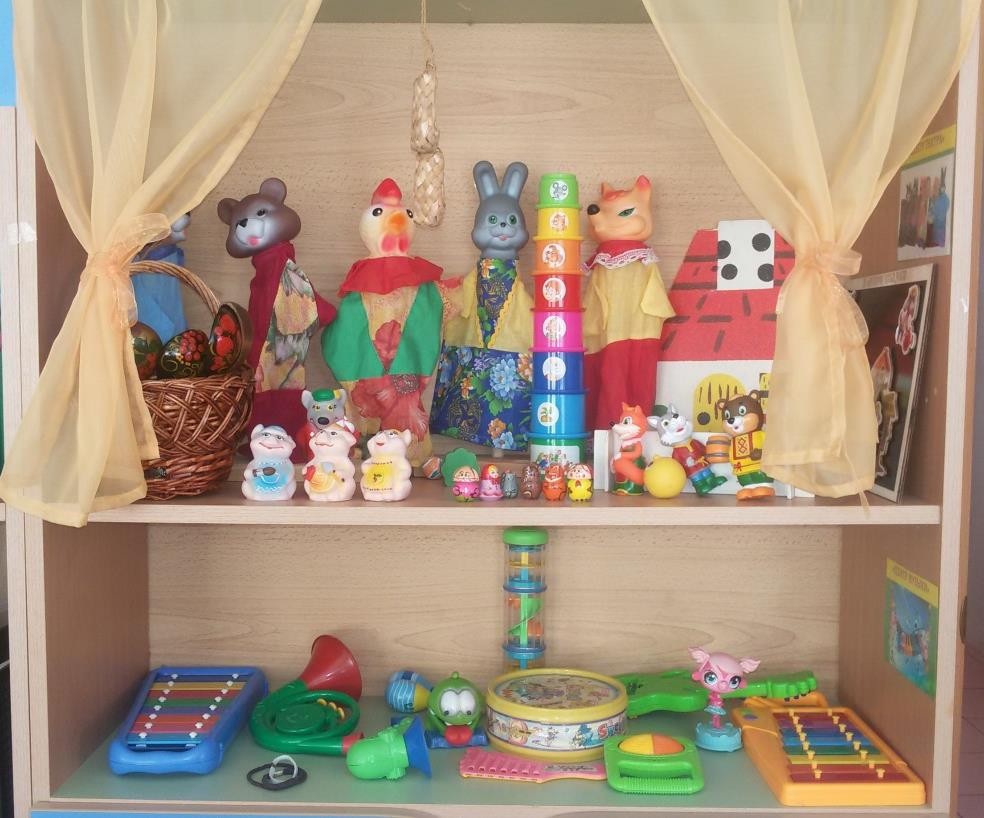 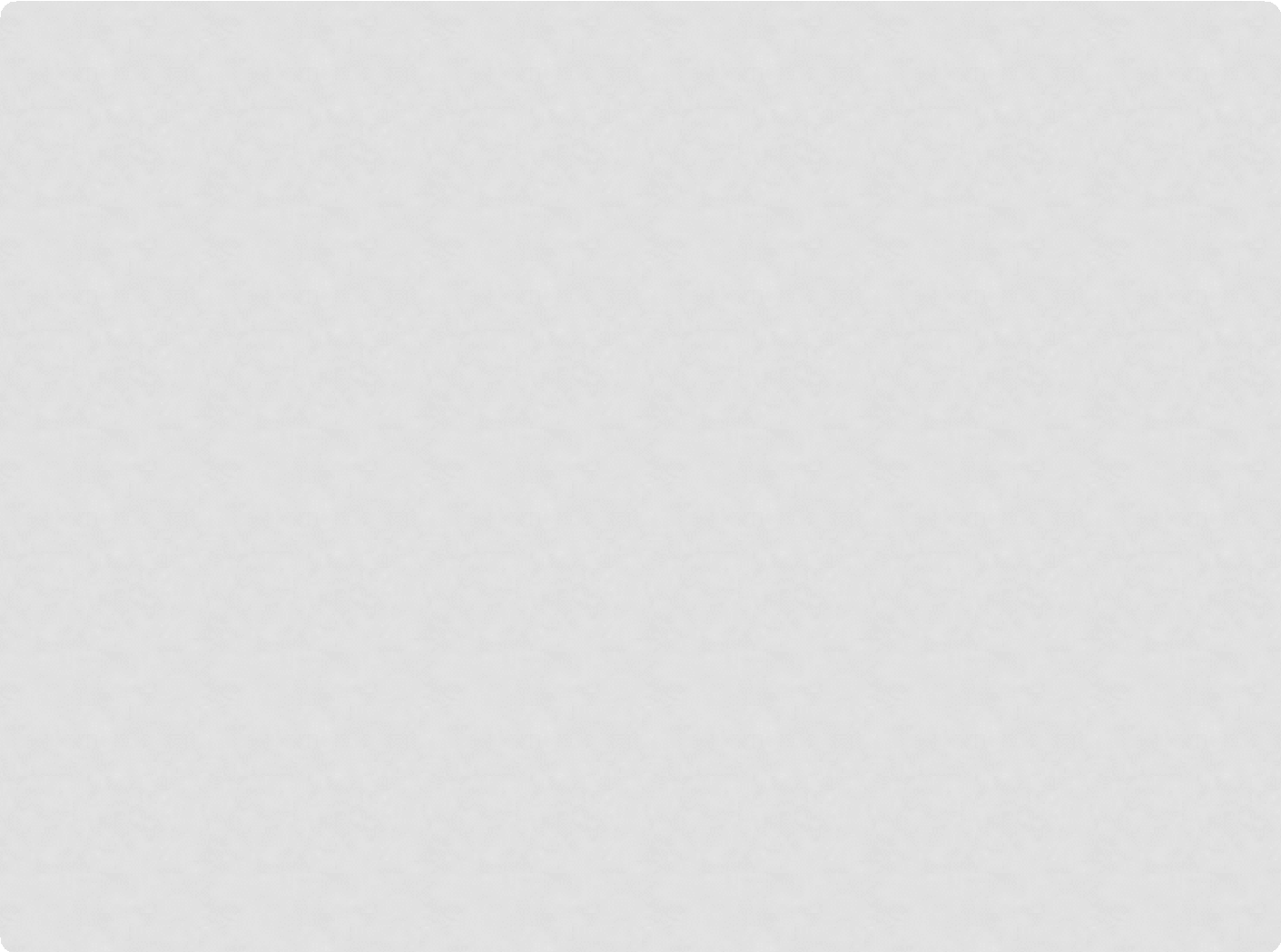 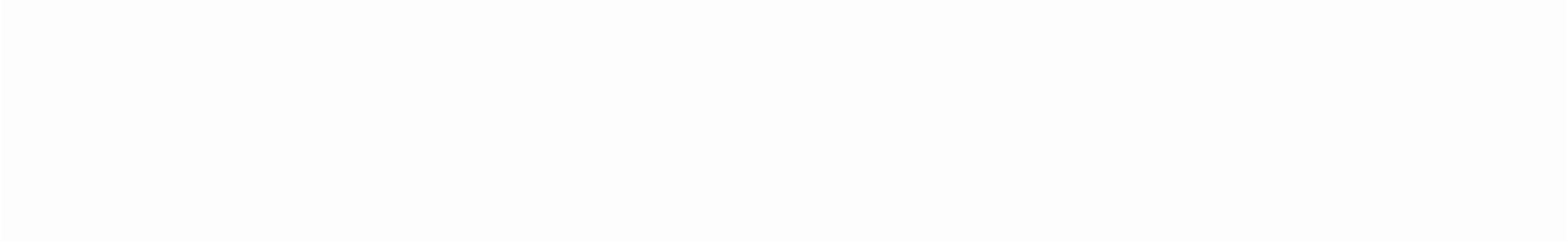 10. ЦЕНТР УЕДИНЕНИЯ
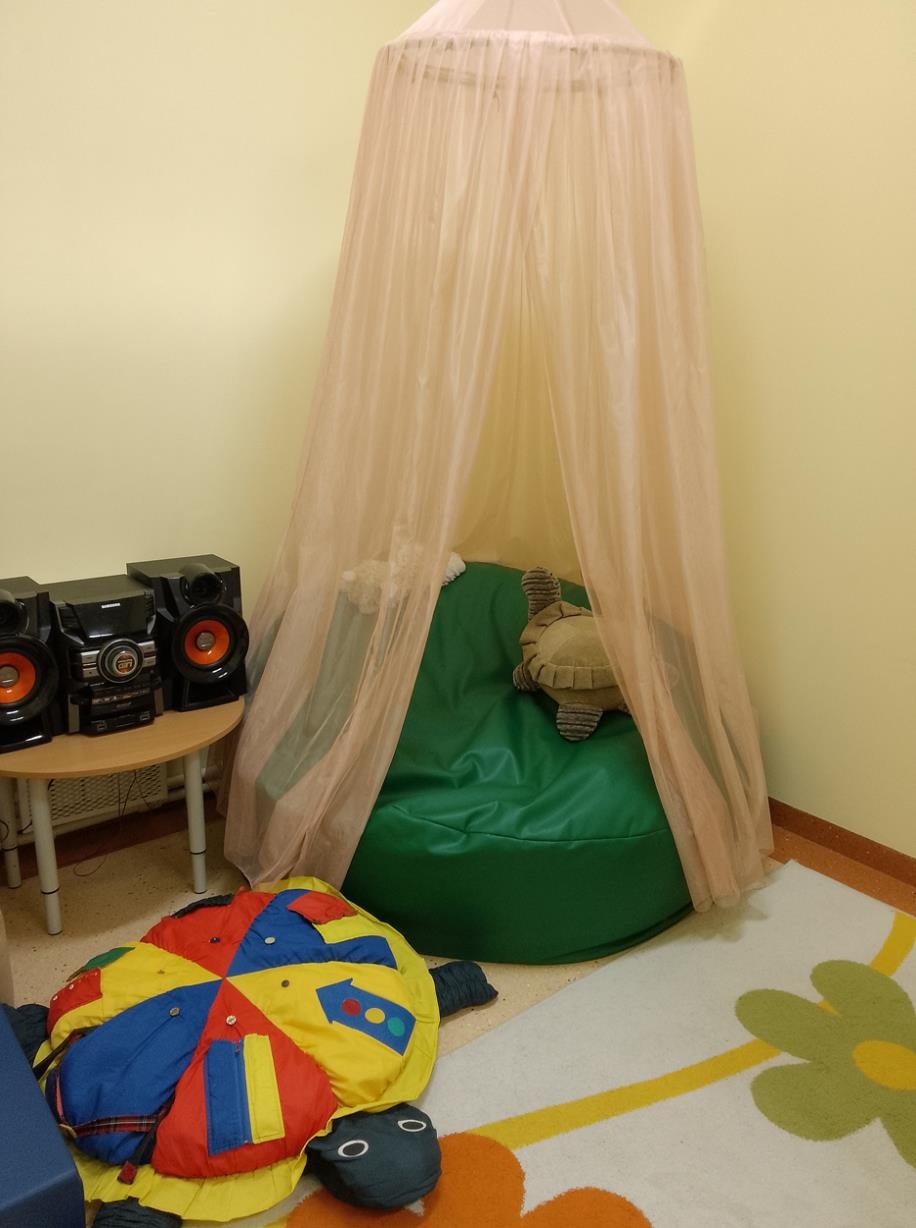 Предназначен для  снятия
психоэмоционального  напряжения
воспитанников
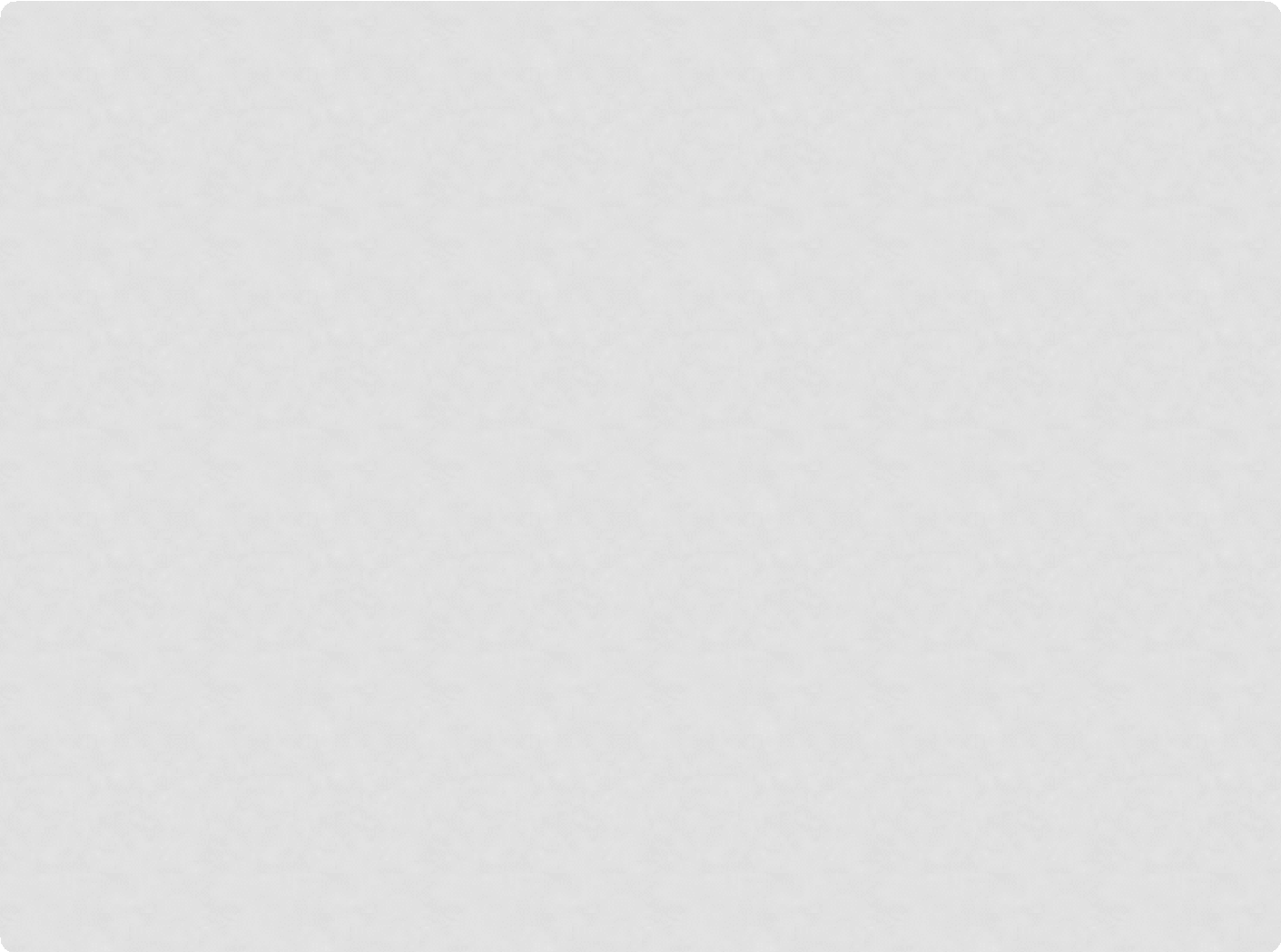 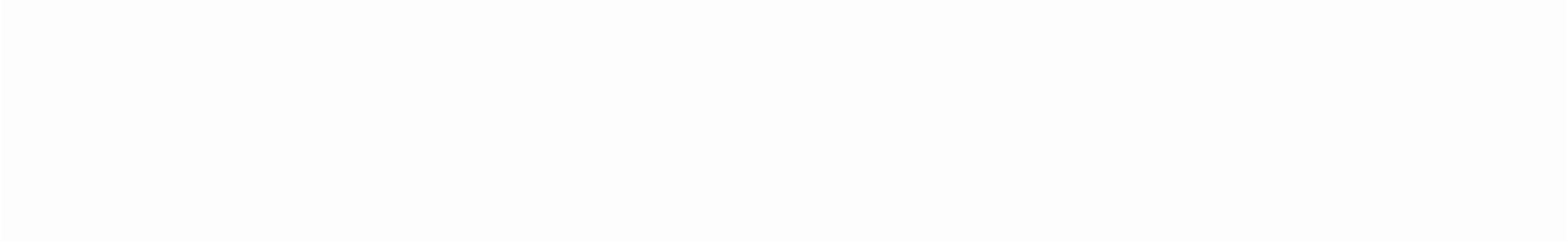 11. ЦЕНТР КОРРЕКЦИИ
Предназначен для организации совместной деятельности воспитателя и/или  специалиста с детьми с ОВЗ, направленный на коррекцию имеющихся у них  нарушений
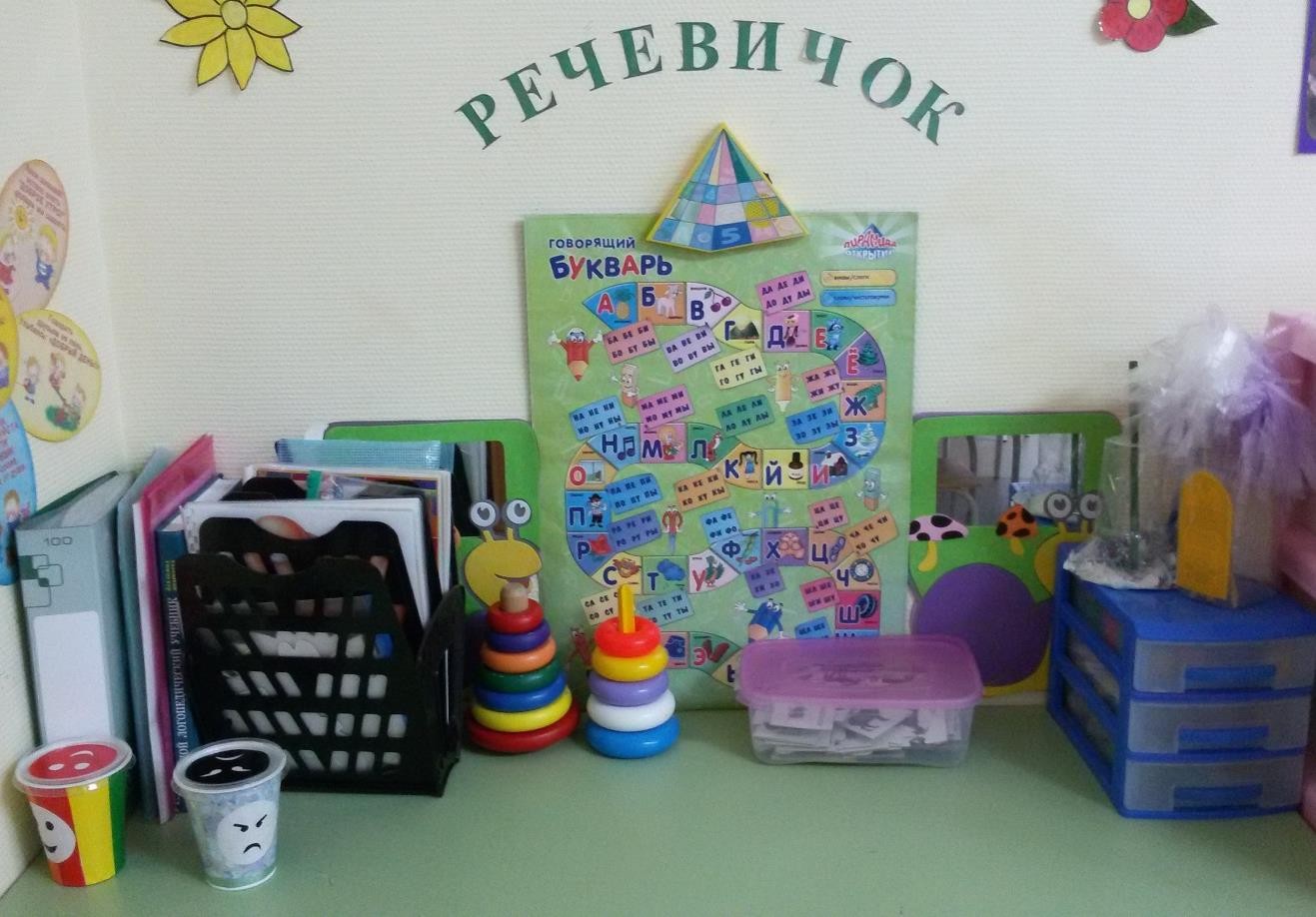 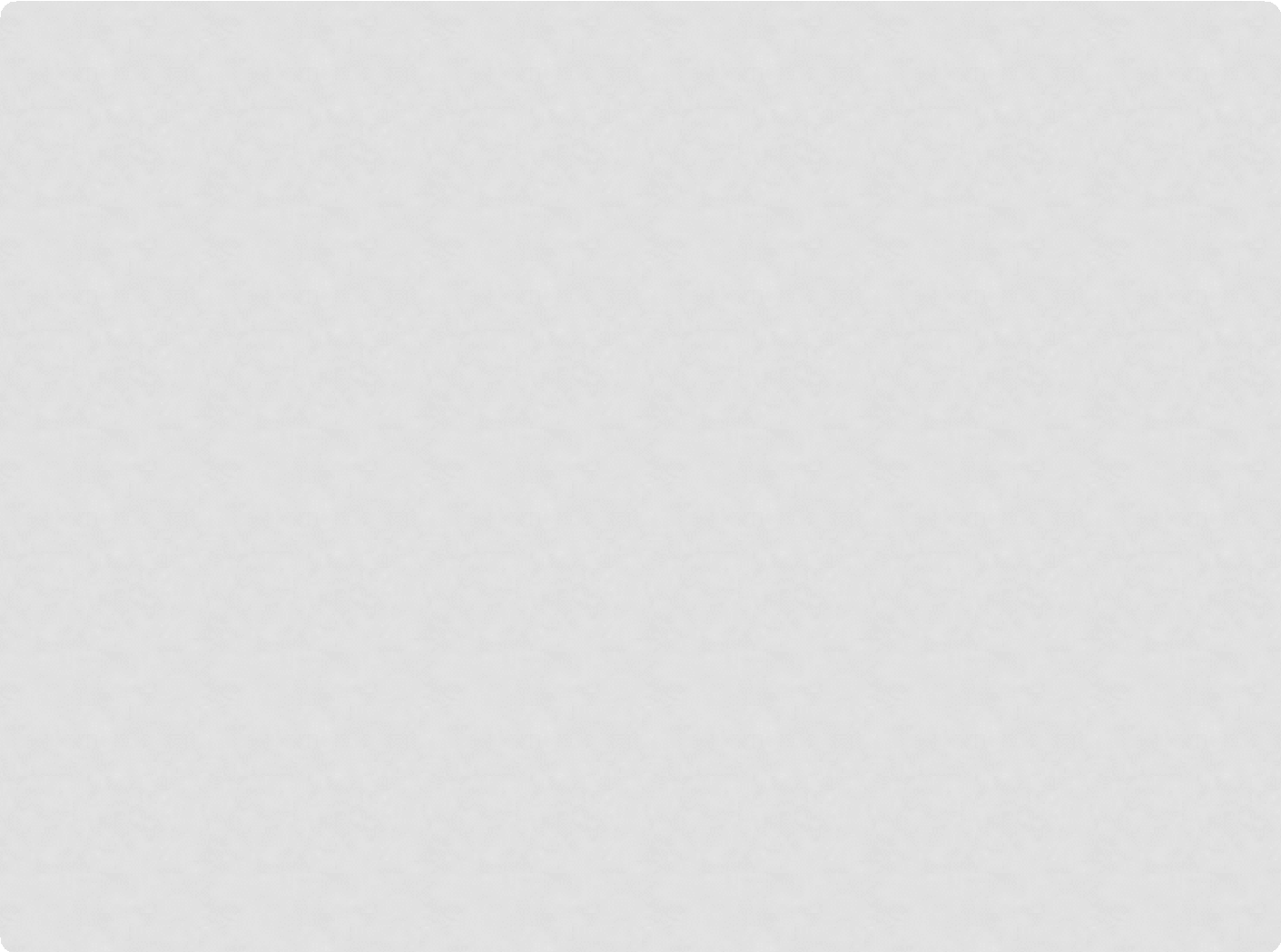 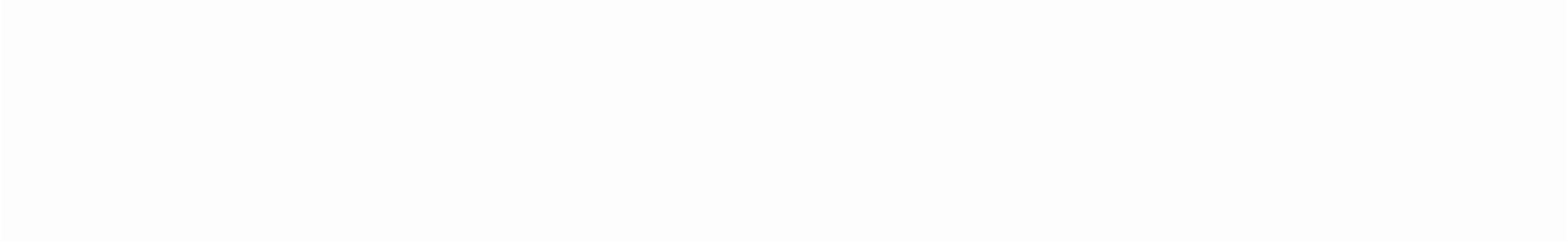 12. ЦЕНТР ТВОРЧЕСТВА ДЕТЕЙ
Предназначенный для реализации продуктивной деятельности детей  (рисование, лепка, аппликация, художественный труд) в интеграции с
содержанием образовательных областей «Речевое развитие», «Познавательное  развитие», «Социально-коммуникативное развитие»
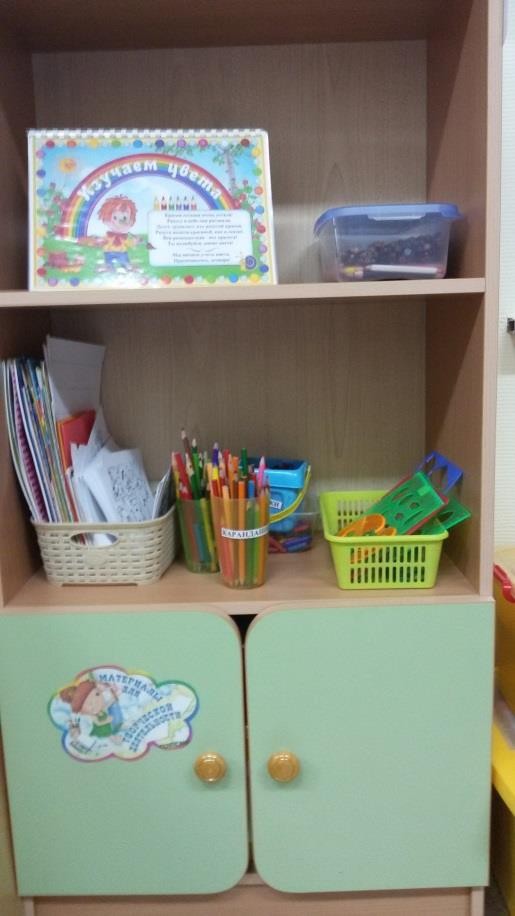 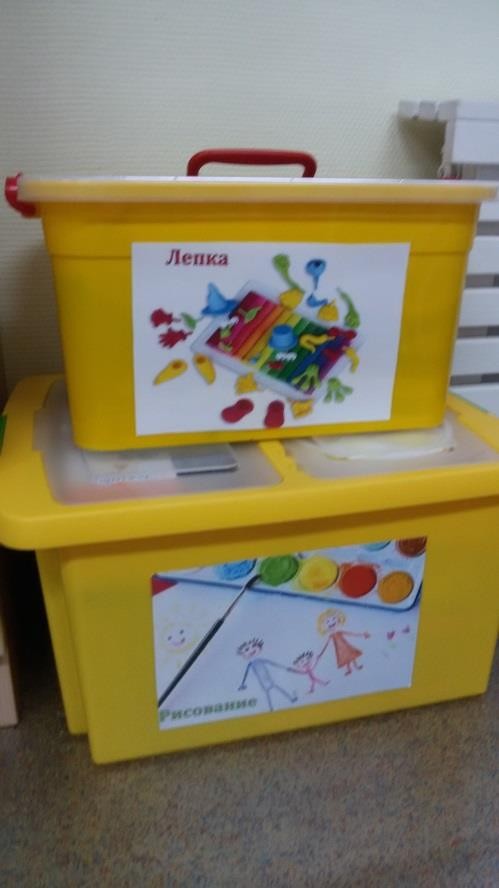